„POLSKA ROZBŁYSŁA W LISTOPADZIE.”
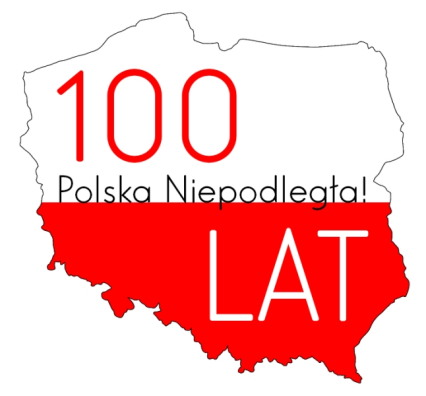 100 ROCZNICA ODZYSKANIA NIEPODLEGŁOŚCI.
1918-2018
ZAJĘCIA EDUKACJI WCZESNOSZKOLNEJ W RAMACH PROJEKTU EDUKACYJNEGO.
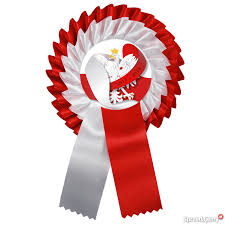 SYMBOLE NARODOWE
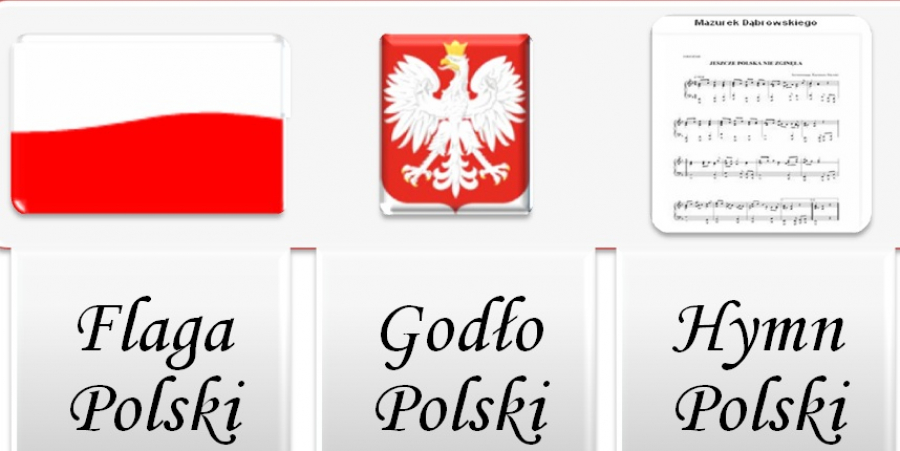 Dziś – nasza Ojczyzna - Polska        wygląda na mapie tak:
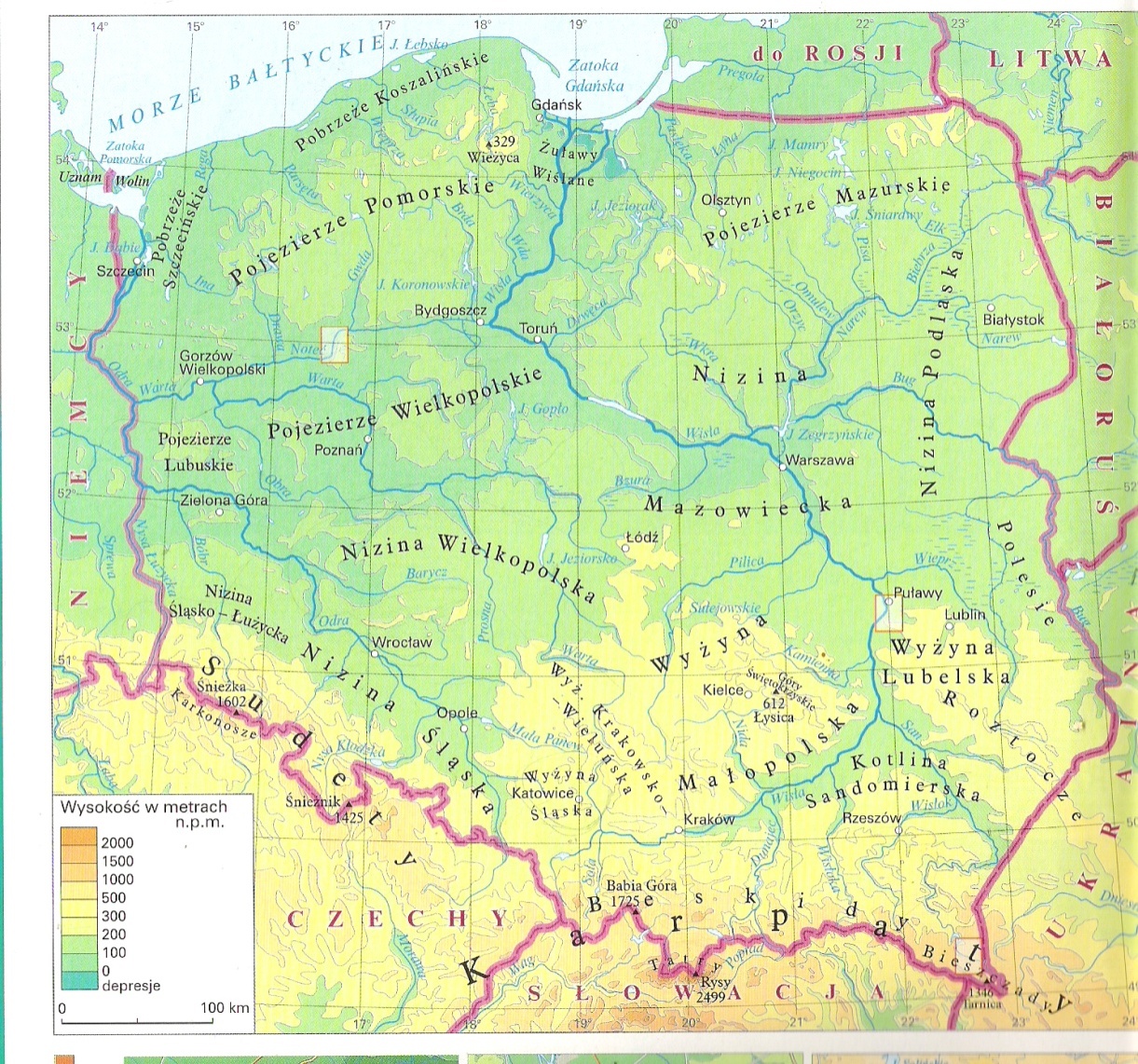 Ale wiele lat temu za sprawą trzech potężnych sąsiadów Polski:
Prus
Austrii
Rosji
   Polska przestała istnieć.
 
   Podzielili oni nasz kraj między siebie, zupełnie tak, jak dzieli się tort na urodzinach ...
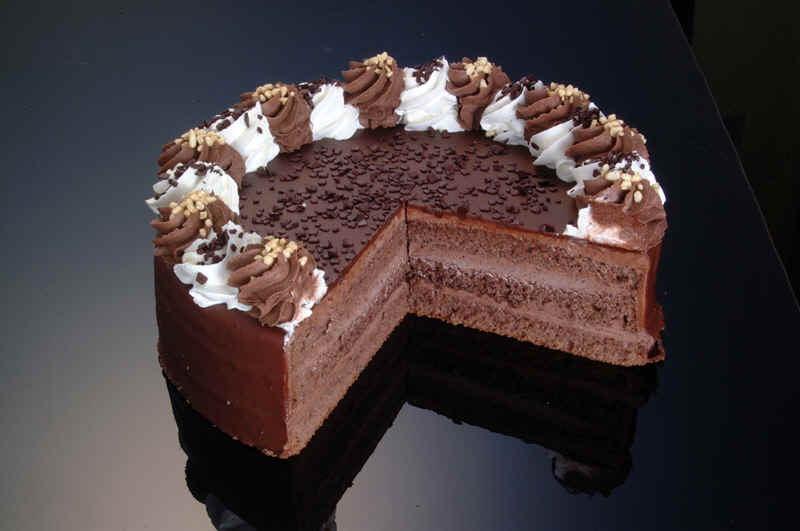 Taki podział Polski pomiędzy inne kraje nazywa się ROZBIOREM
W historii naszego kraju były aż 3 rozbiory:
1772r.
1793r.
1795r.
 Po ostatnim Polska została wykreślona z mapy świata...
Po prostu zniknęła…
Polska zniknęła z mapy świata na 123 lata, 
ale pozostała w sercach i myślach Polaków.
Polacy nie poddawali się..    Około 8 tysięcy Polaków   
  wstąpiło do Legionów     
  utworzonych przez  
  Henryka Dąbrowskiego 
  we Włoszech.
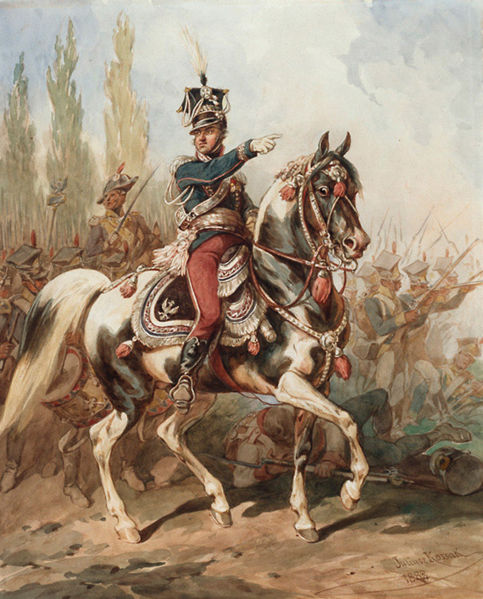 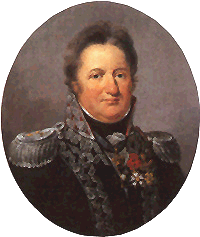 Henryk Dąbrowski
Polscy legioniści mieli nie tylko piękne mundury, ale przede wszystkim cechowała ich odwaga i męstwo. Walczyli  o wolność swojej Ojczyzny w wielu powstaniach.
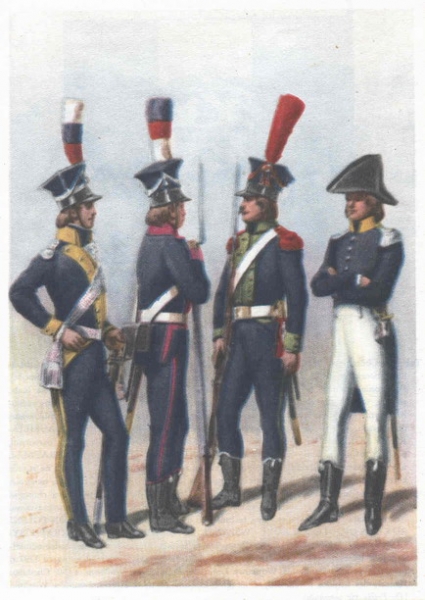 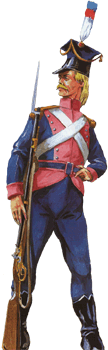 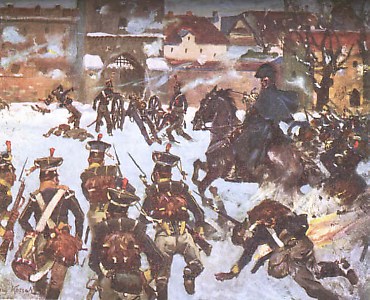 To właśnie dla nich Józef Wybicki ułożył słynną „Pieśń legionów polskich” zwaną później „MAZURKIEM DĄBROWSKIEGO”
Ta pieśń patriotyczna stała się naszym hymnem narodowym.
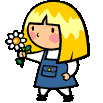 Mazurek Dąbrowskiego
3.Jak Czarniecki do Poznania
Po szwedzkim zaborze,
Dla ojczyzny ratowania
Wracał się przez morze.
Ref. Marsz, marsz, Dąbrowski,
        Z ziemi włoskiej do Polski,
        Za twoim przewodem
        Złączym się z narodem.
4. Mówił ojciec do swej Basi
Cały zapłakany:
"Słuchaj jeno, pono nasi
Biją w tarabany."
Marsz, marsz, Dąbrowski...
Matki Polki  pamiętały o swojej polskości i uczyły swoje dzieci :
- języka polskiego,
- polskiej kultury,
- polskich obyczajów i tradycji.
Każde polskie dziecko umiało na pamięć 
	KATECHIZM POLSKIEGO DZIECKA
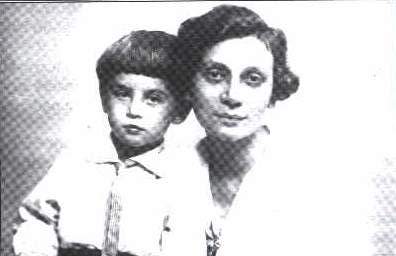 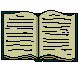 Dziś każde polskie dziecko zna doskonale ten wiersz:
Kto ty jesteś?
Polak mały
Jaki znak twój?
Orzeł biały
Gdzie ty mieszkasz?
Między swemi
W jakim kraju?
W polskiej ziemi
Czym ta ziemia?
Mą Ojczyzną
Czym zdobyta?
Krwią i blizną
Czy ją kochasz?
Kocham szczerze
A w co wierzysz?
W Polskę wierzę!
Czym ty dla niej?
Wdzięczne dziecię
Coś jej winien?
Oddać życie.
OPOWIEŚĆ O JÓZEFIE PIŁSUDSKIM
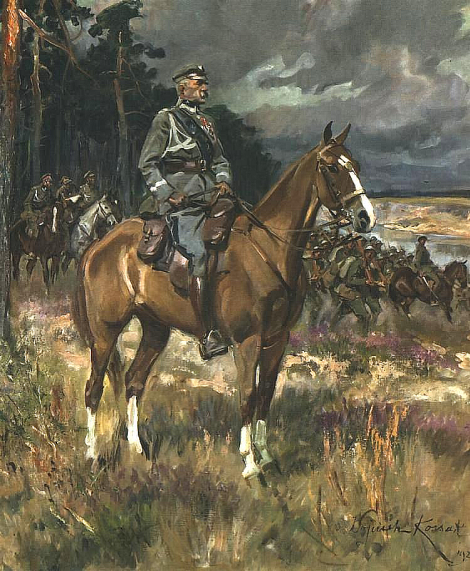 Przed wybuchem I wojny światowej JÓZEF  PIŁSUDSKI– jako komendant - tworzy Pierwszą Kompanię Kadrową
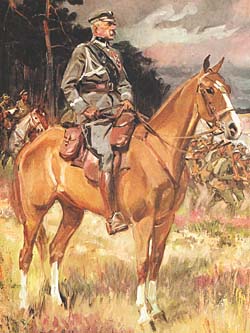 Na zdjęciu widzimy Józefa Piłsudskiego jako ułana czyli żołnierza jeżdżącego konno
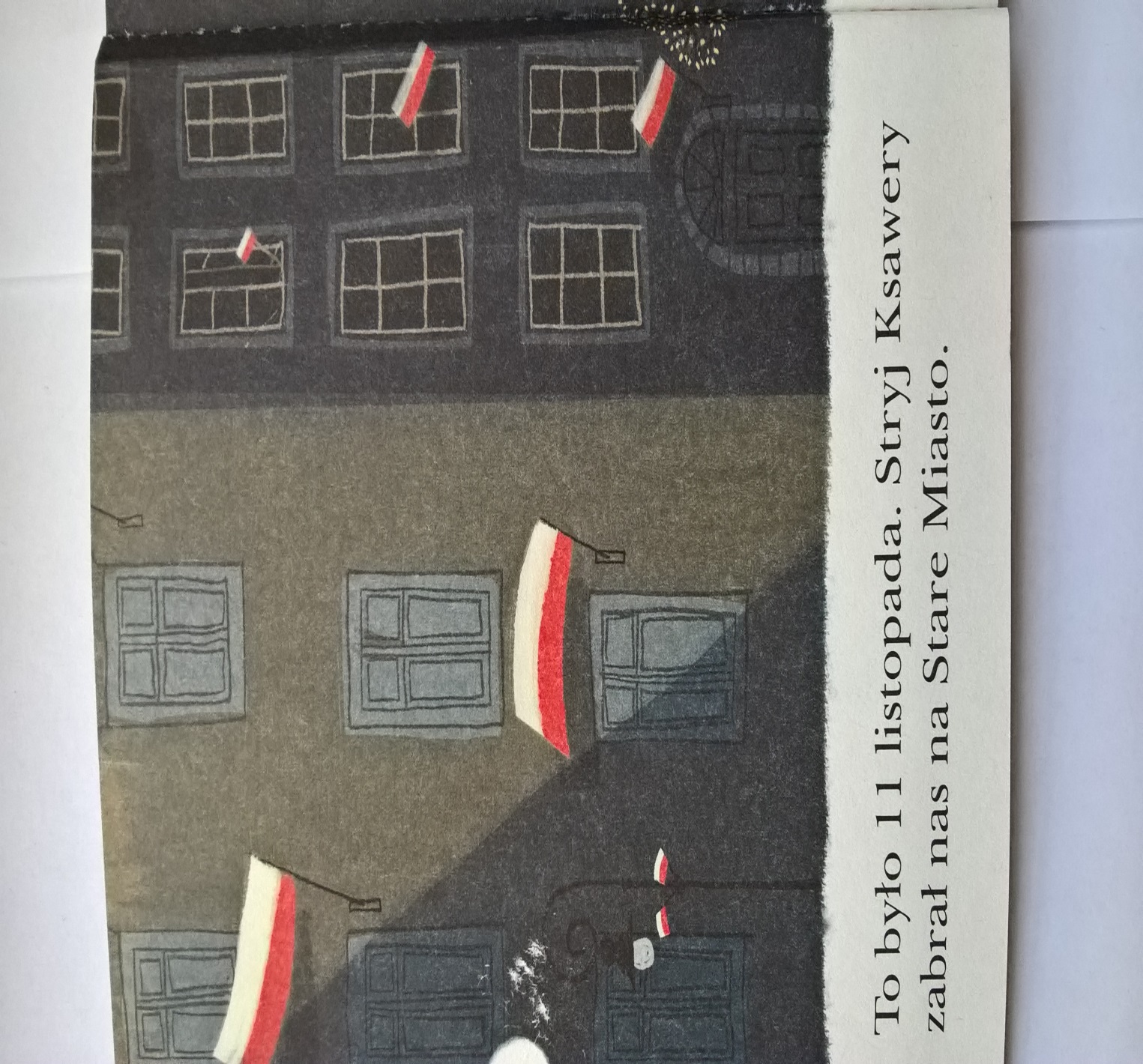 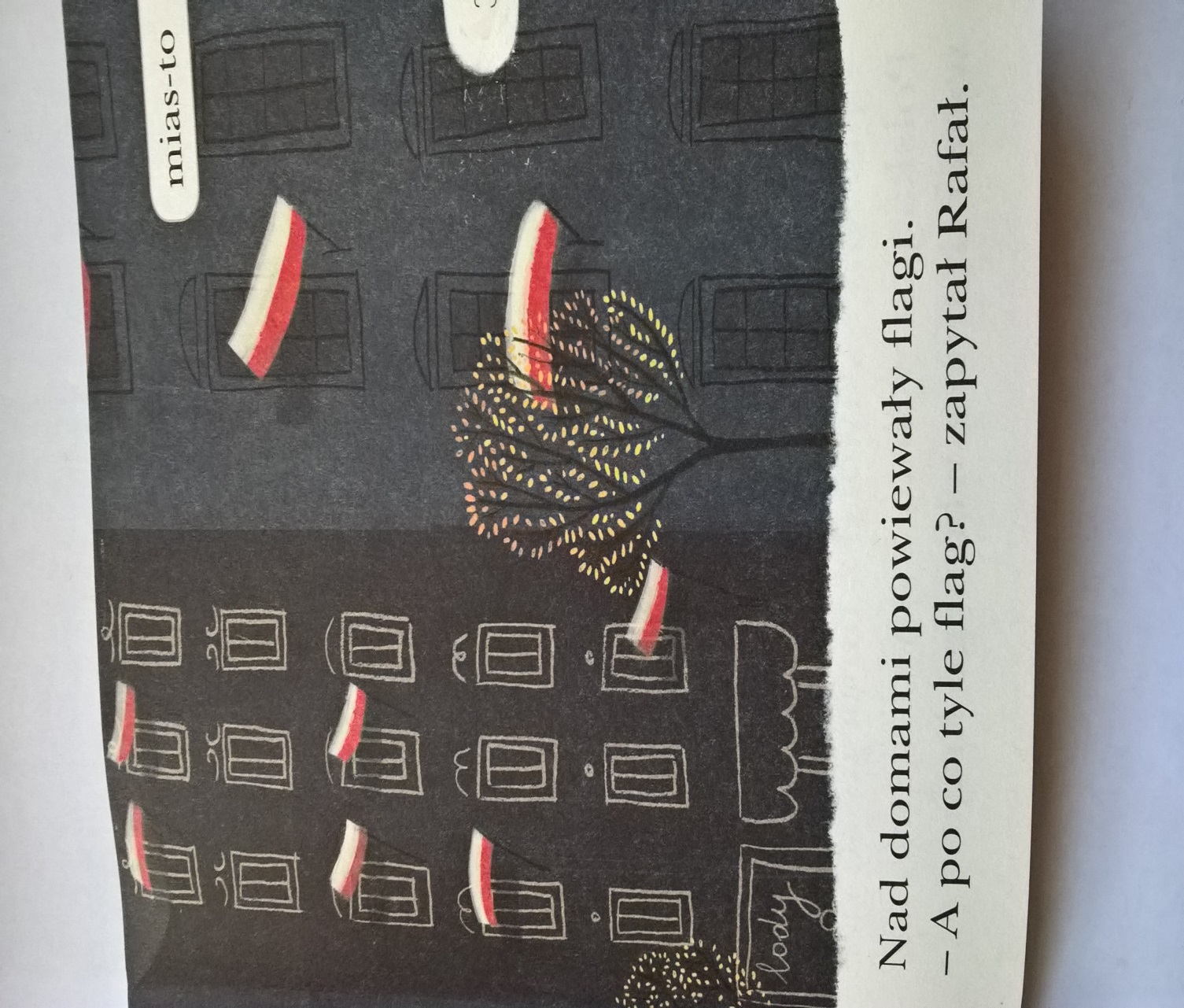 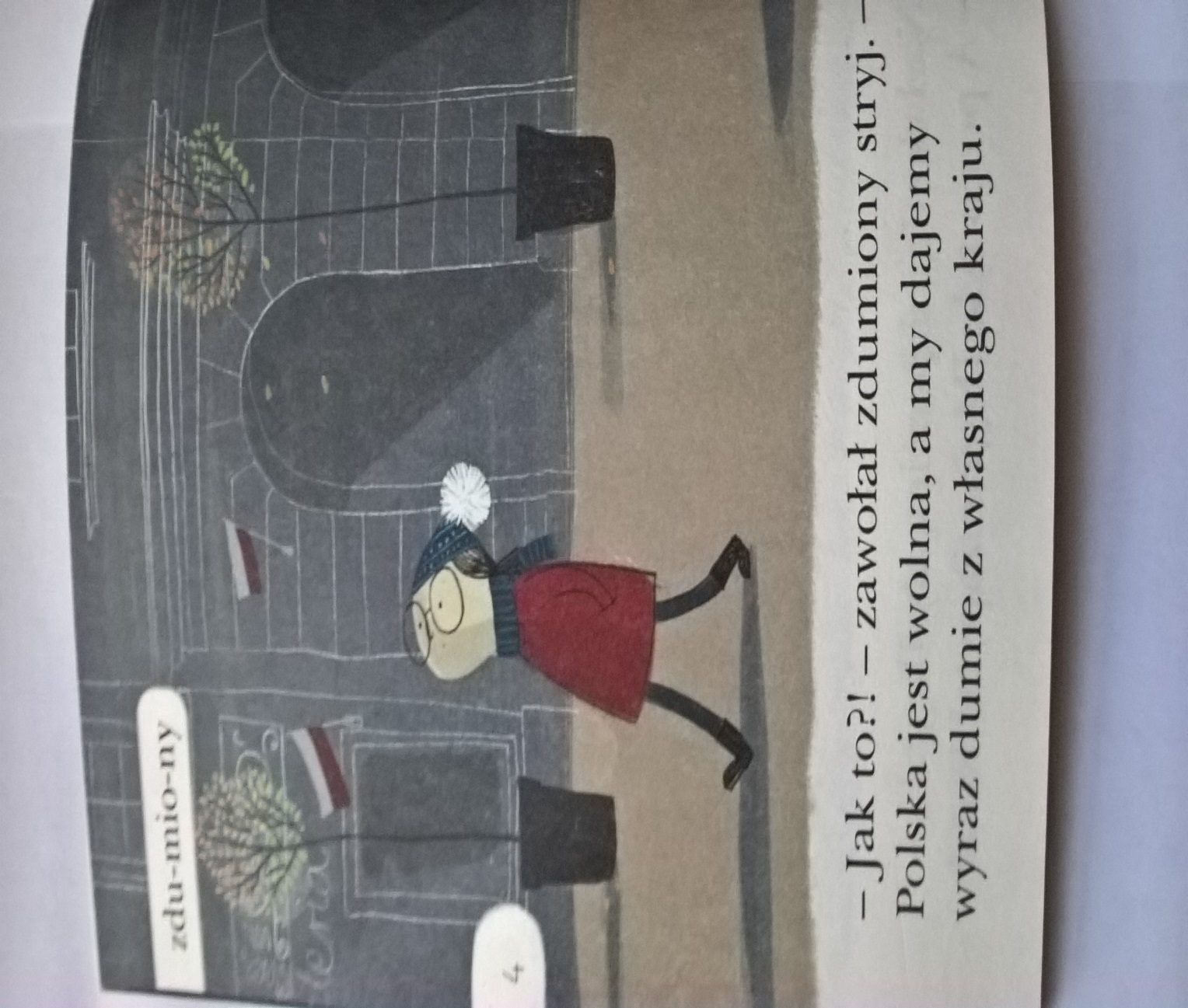 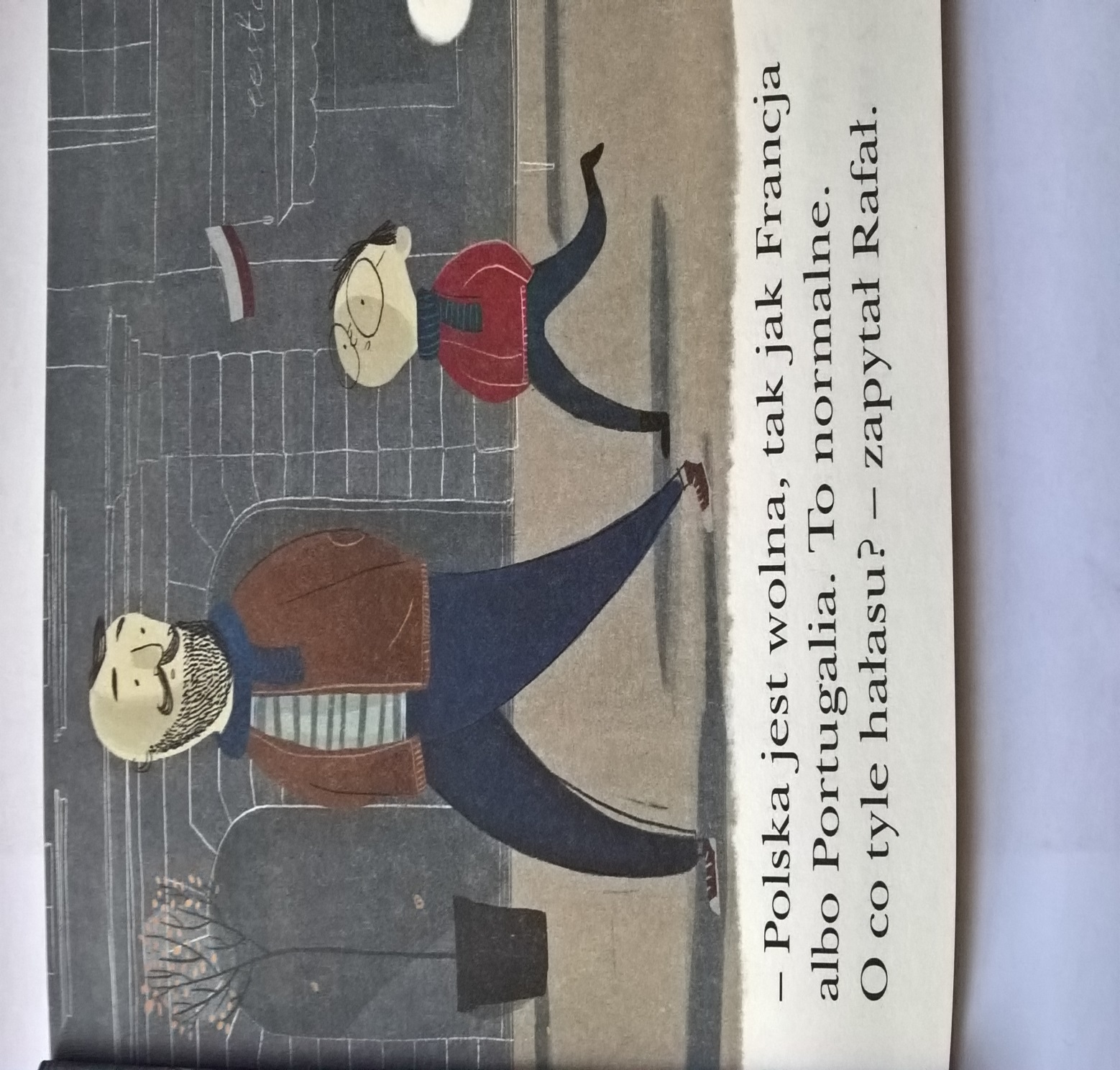 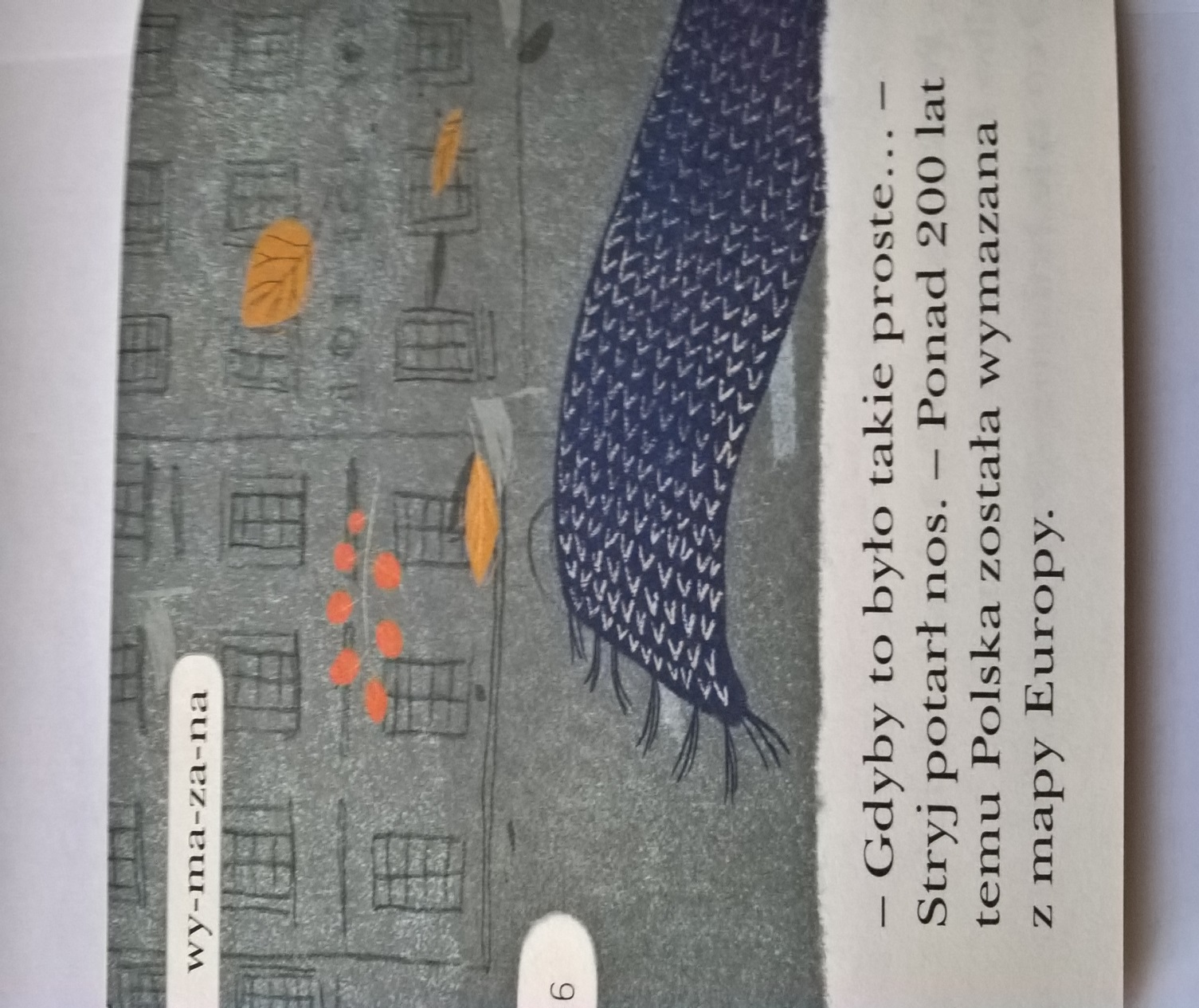 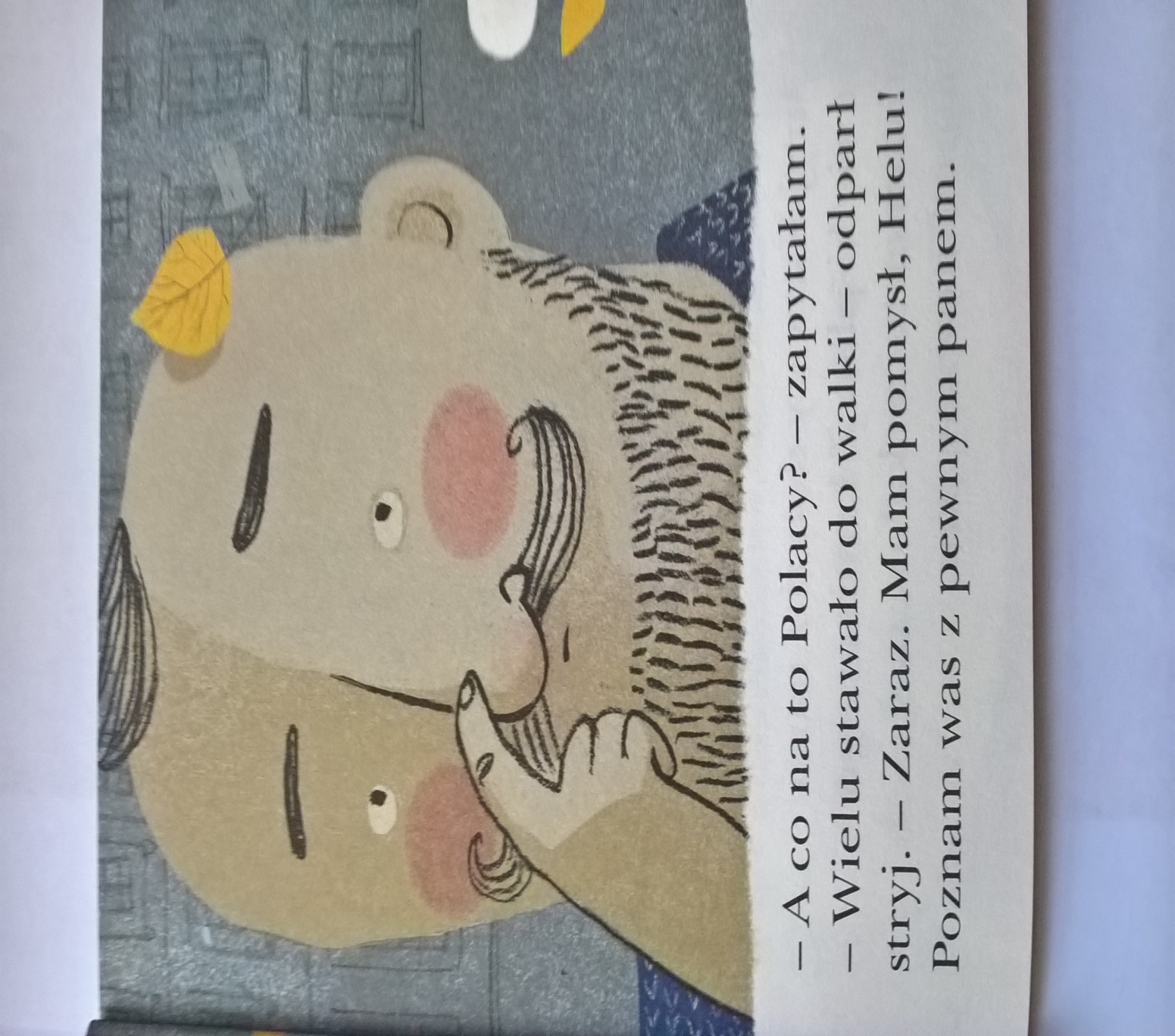 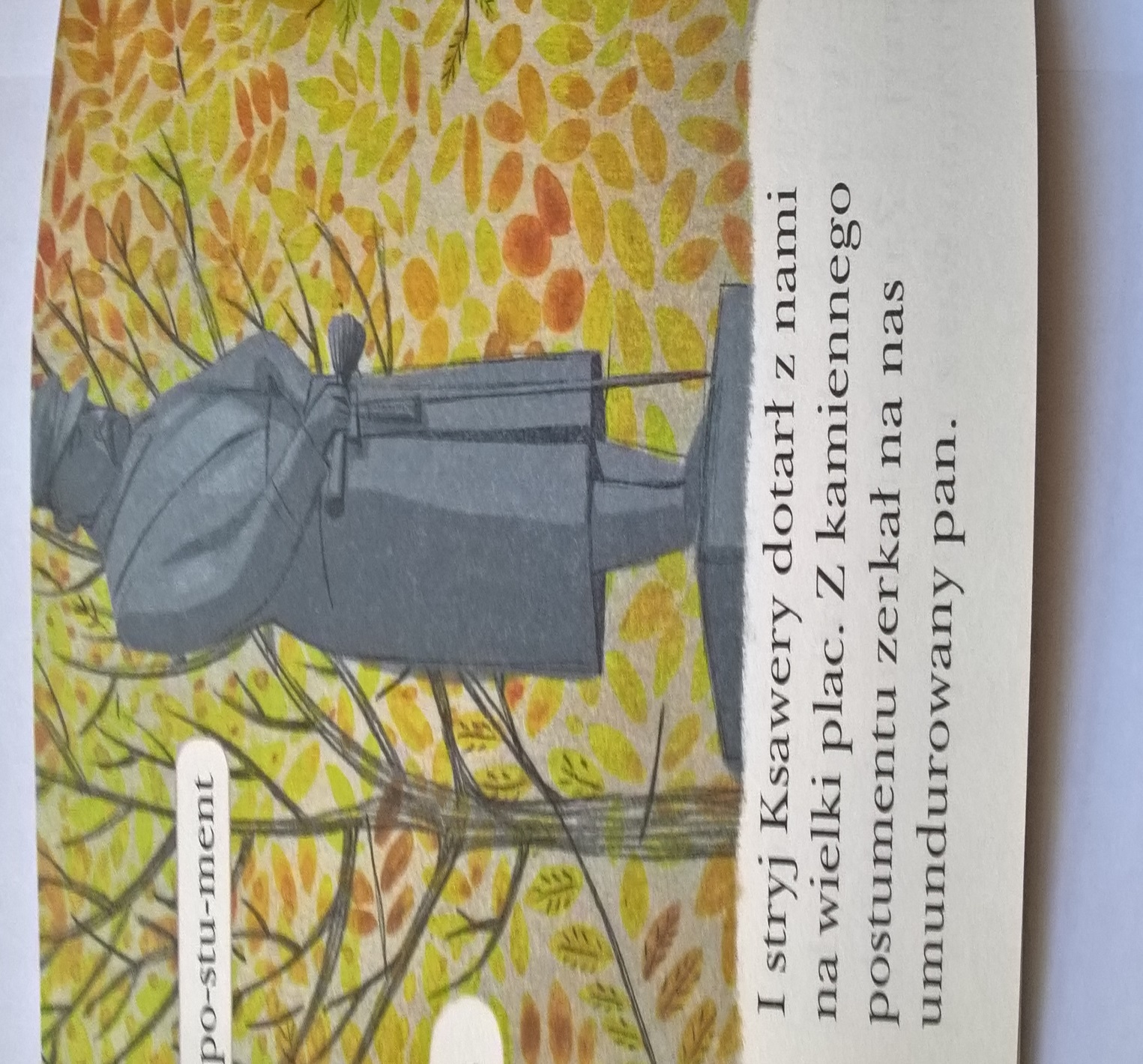 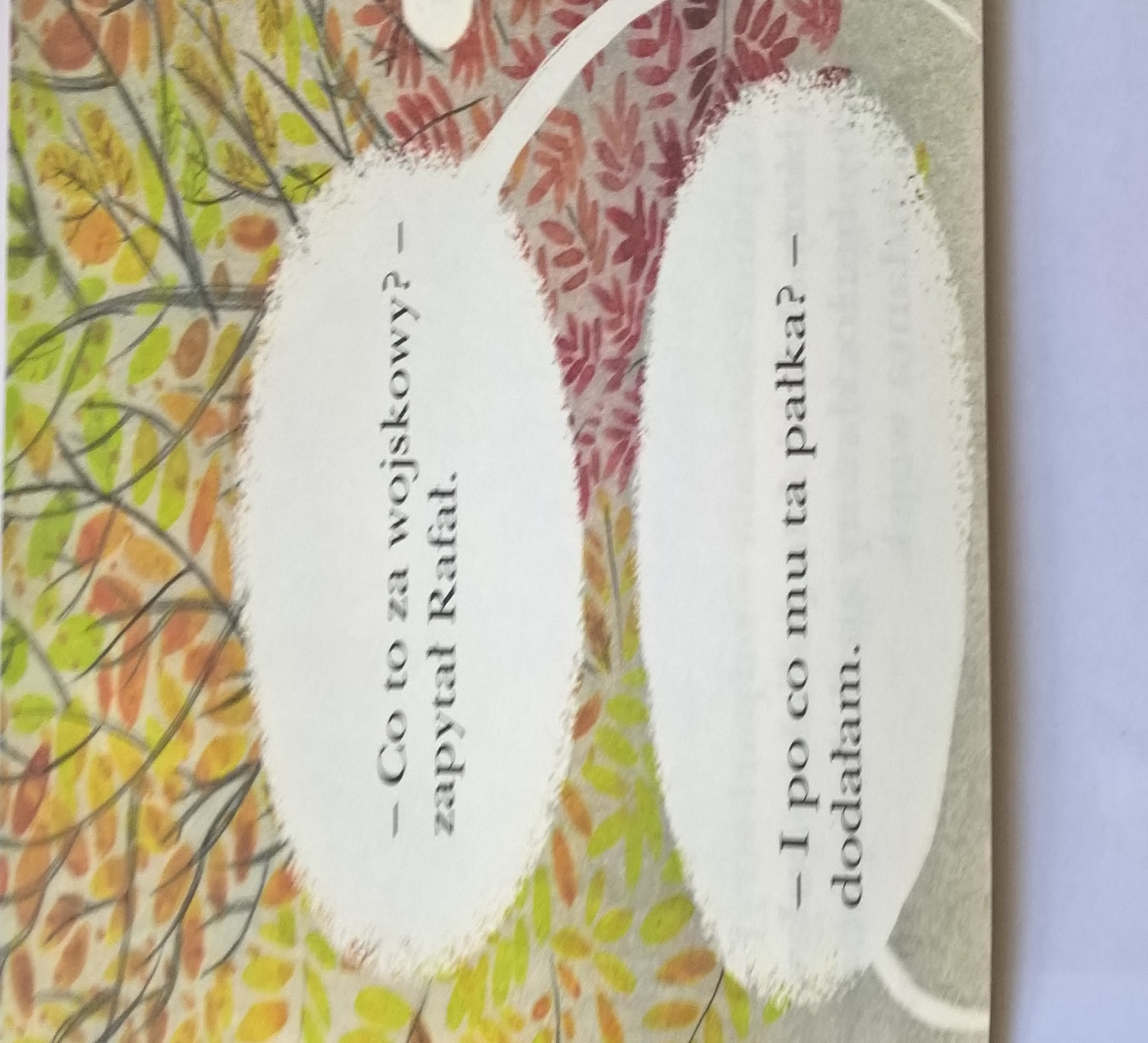 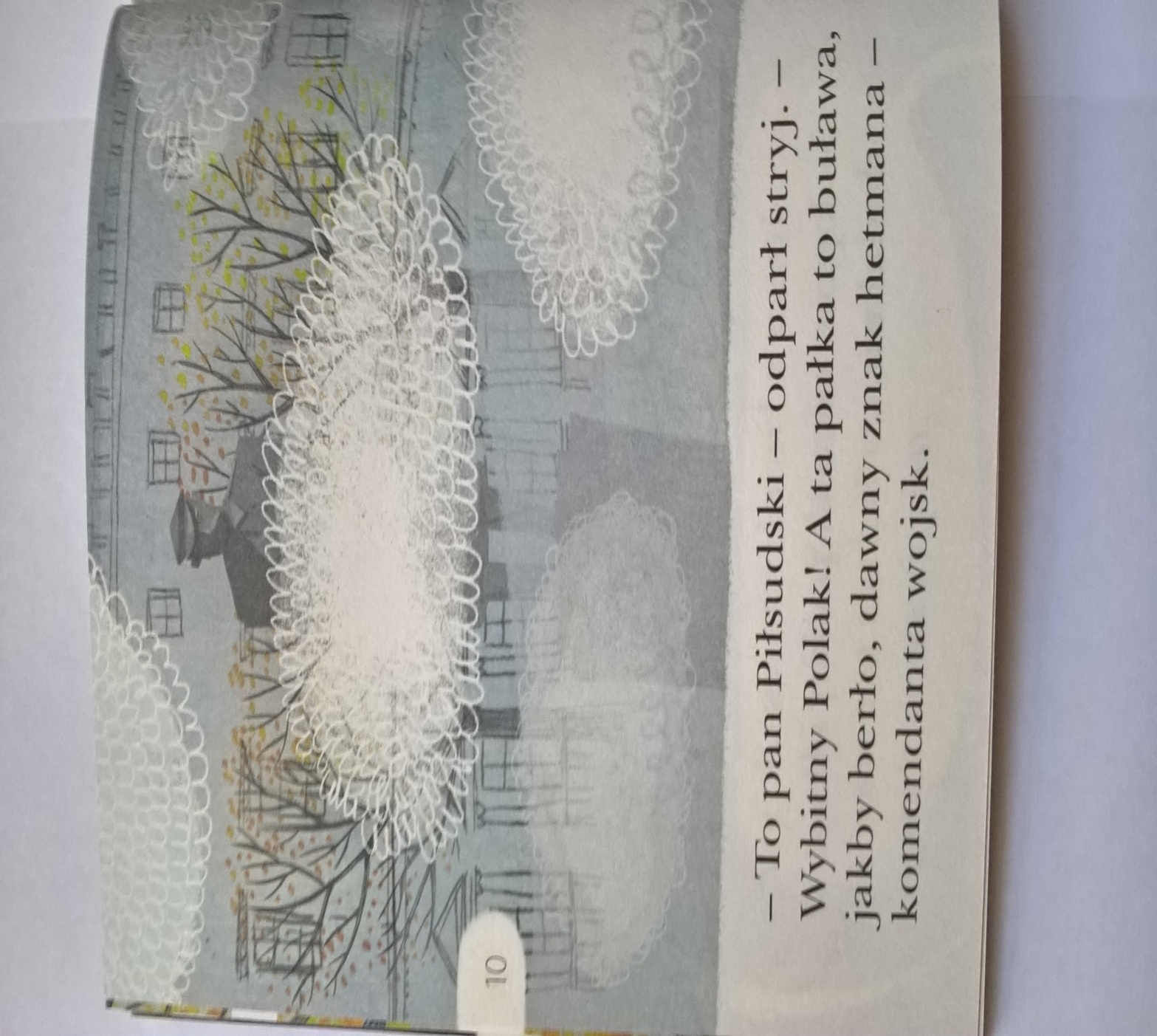 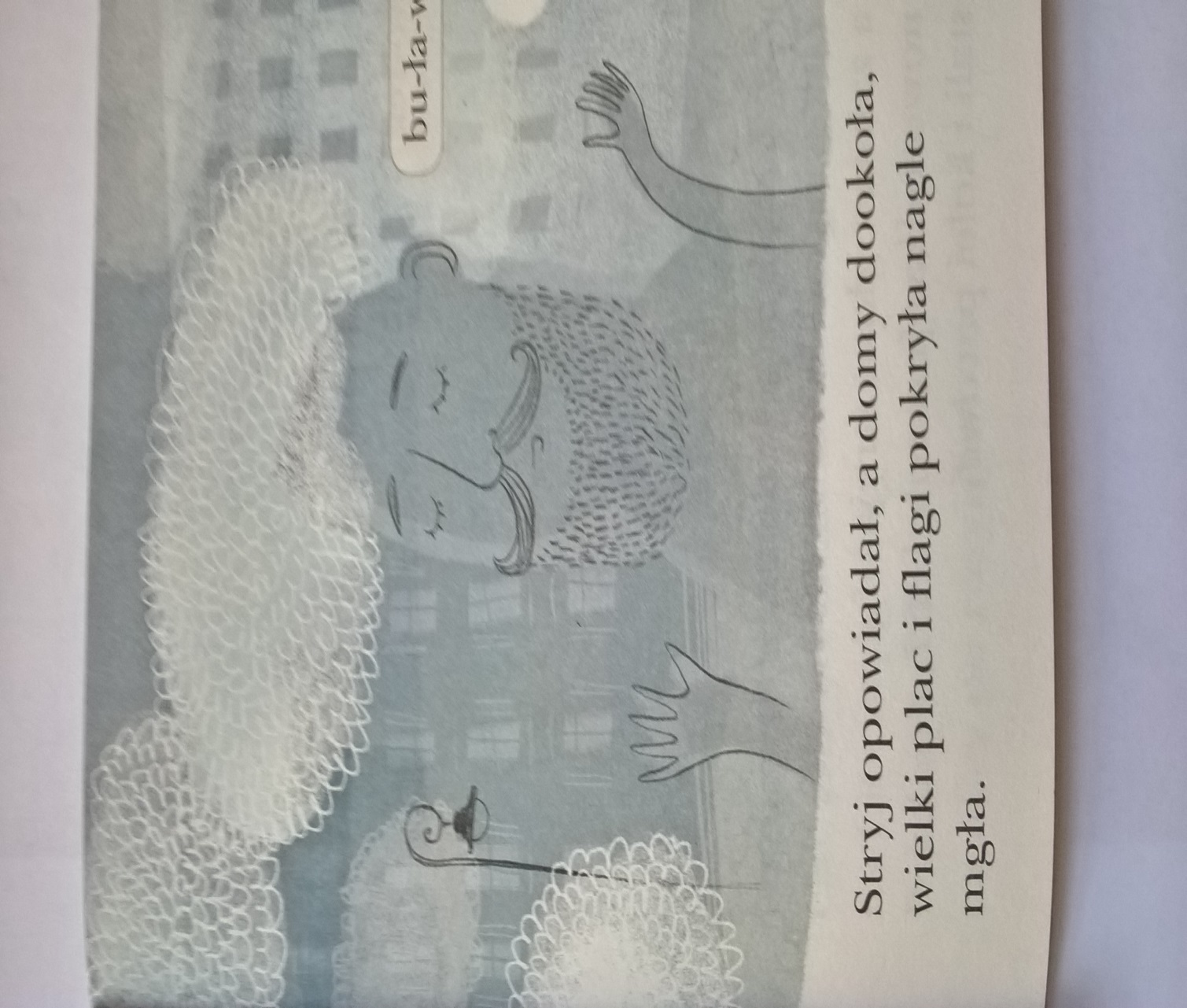 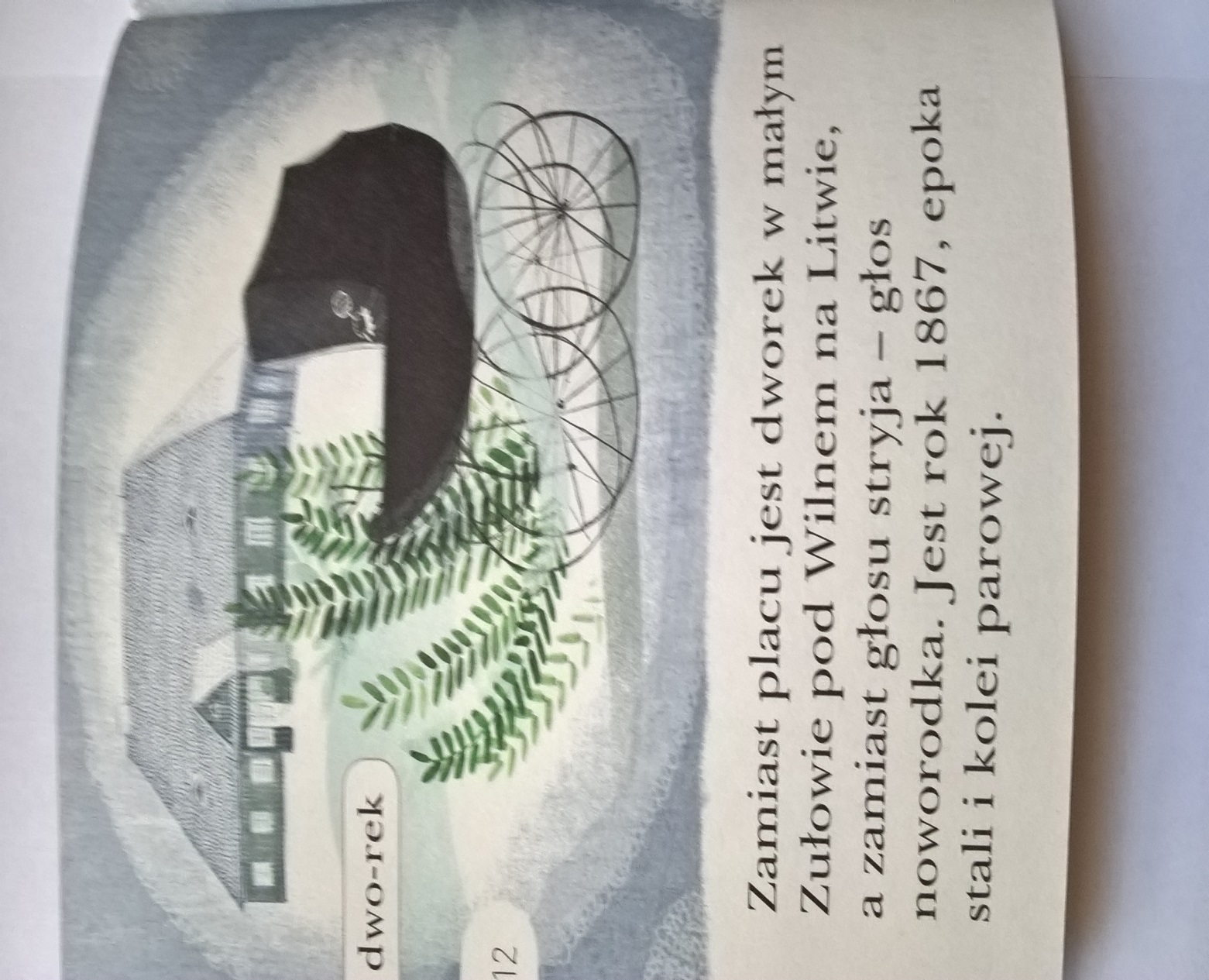 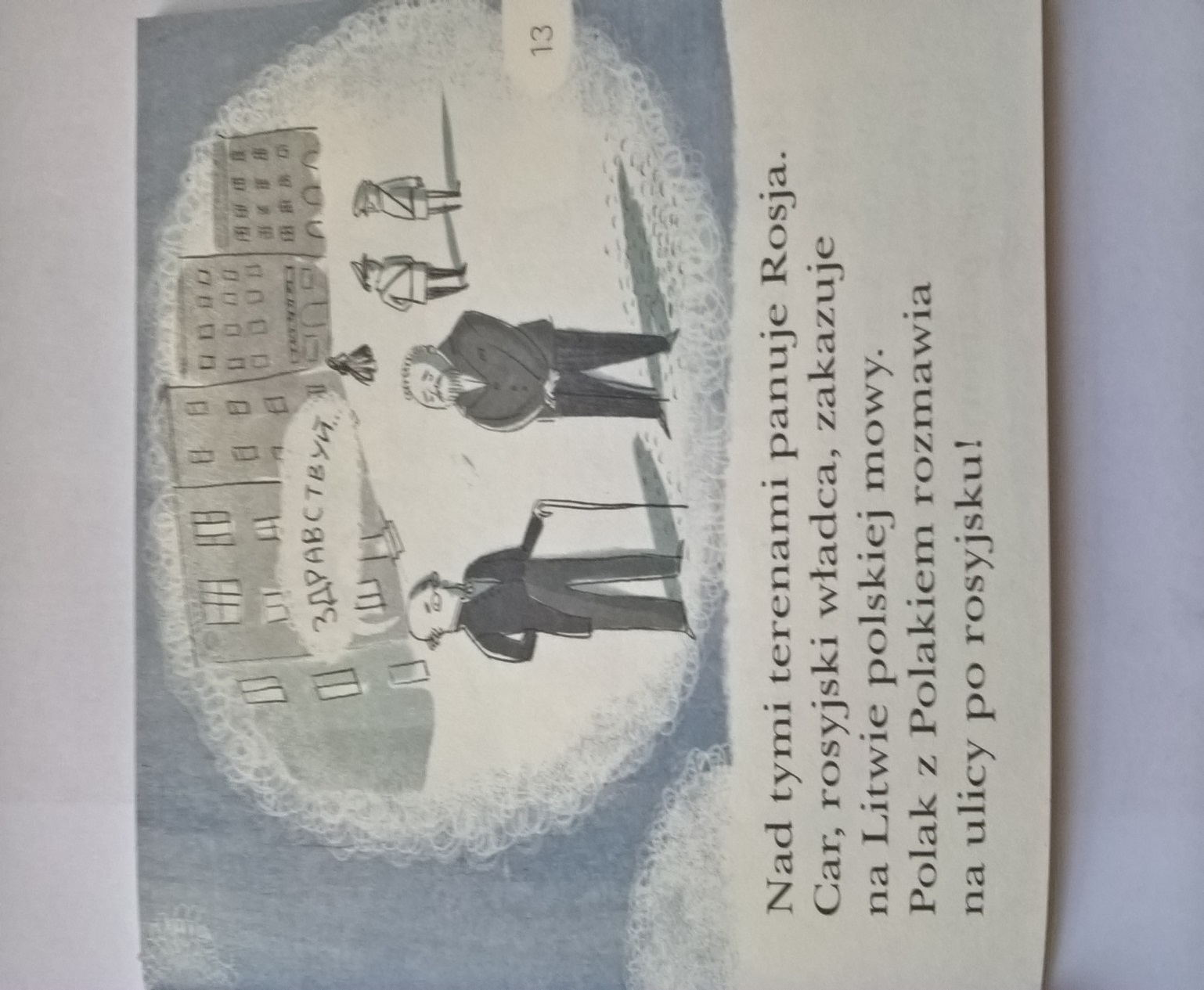 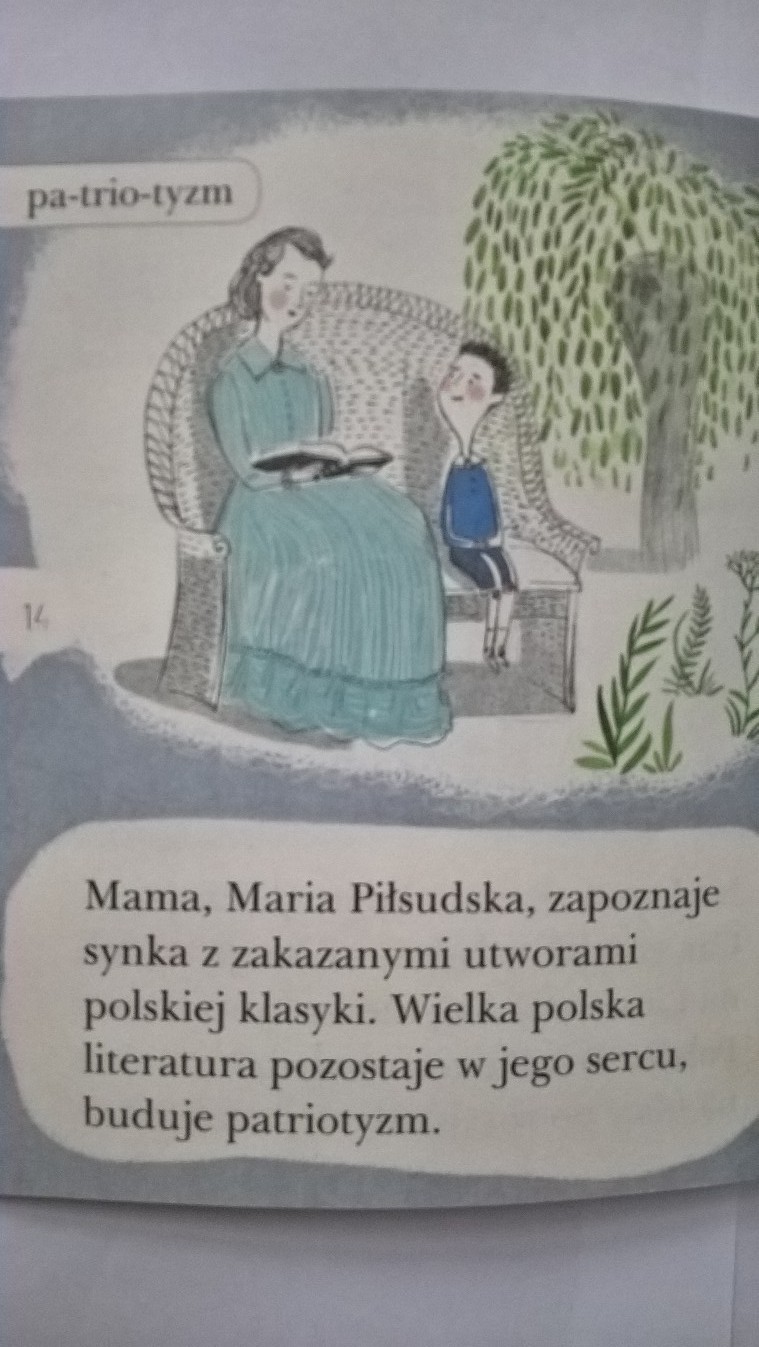 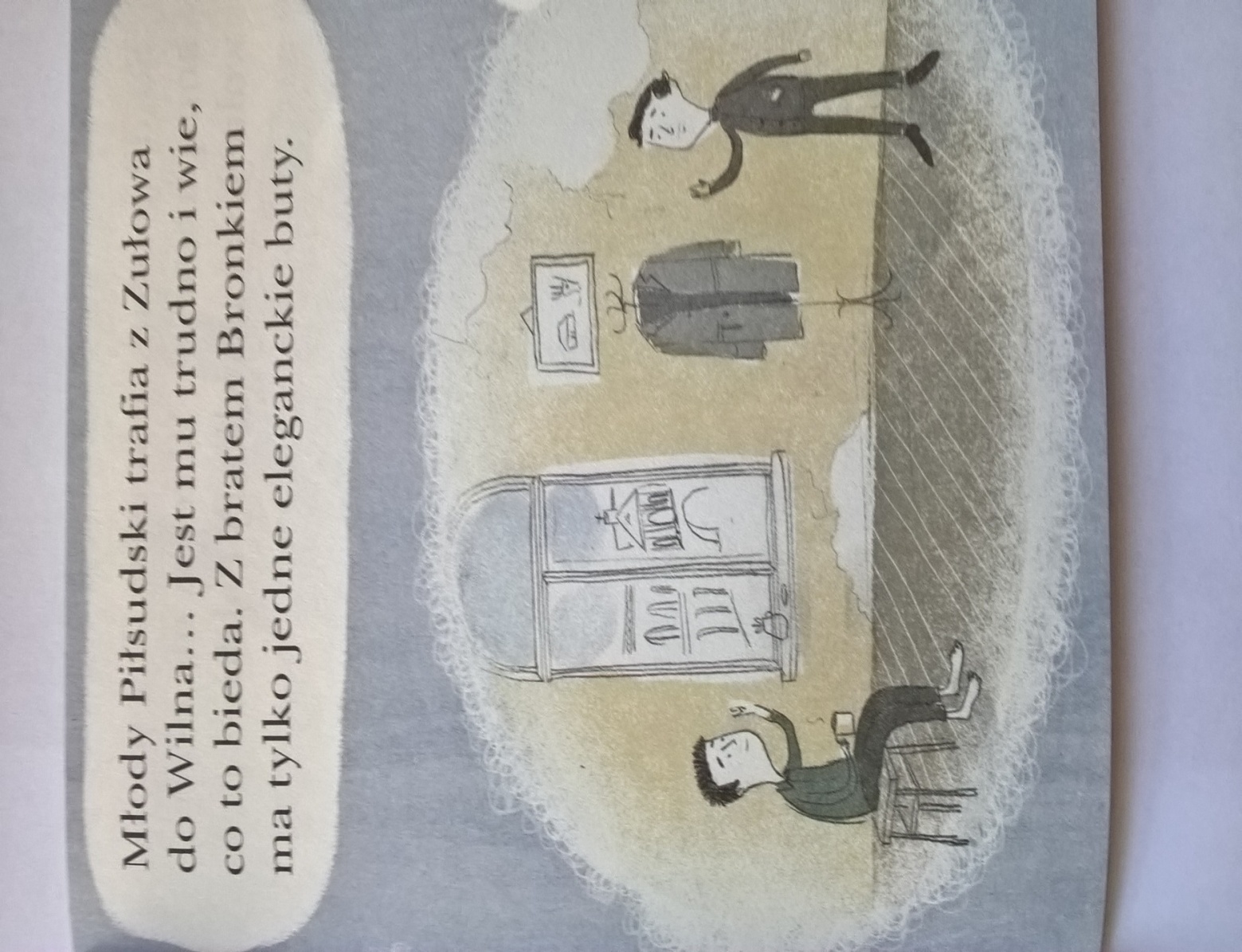 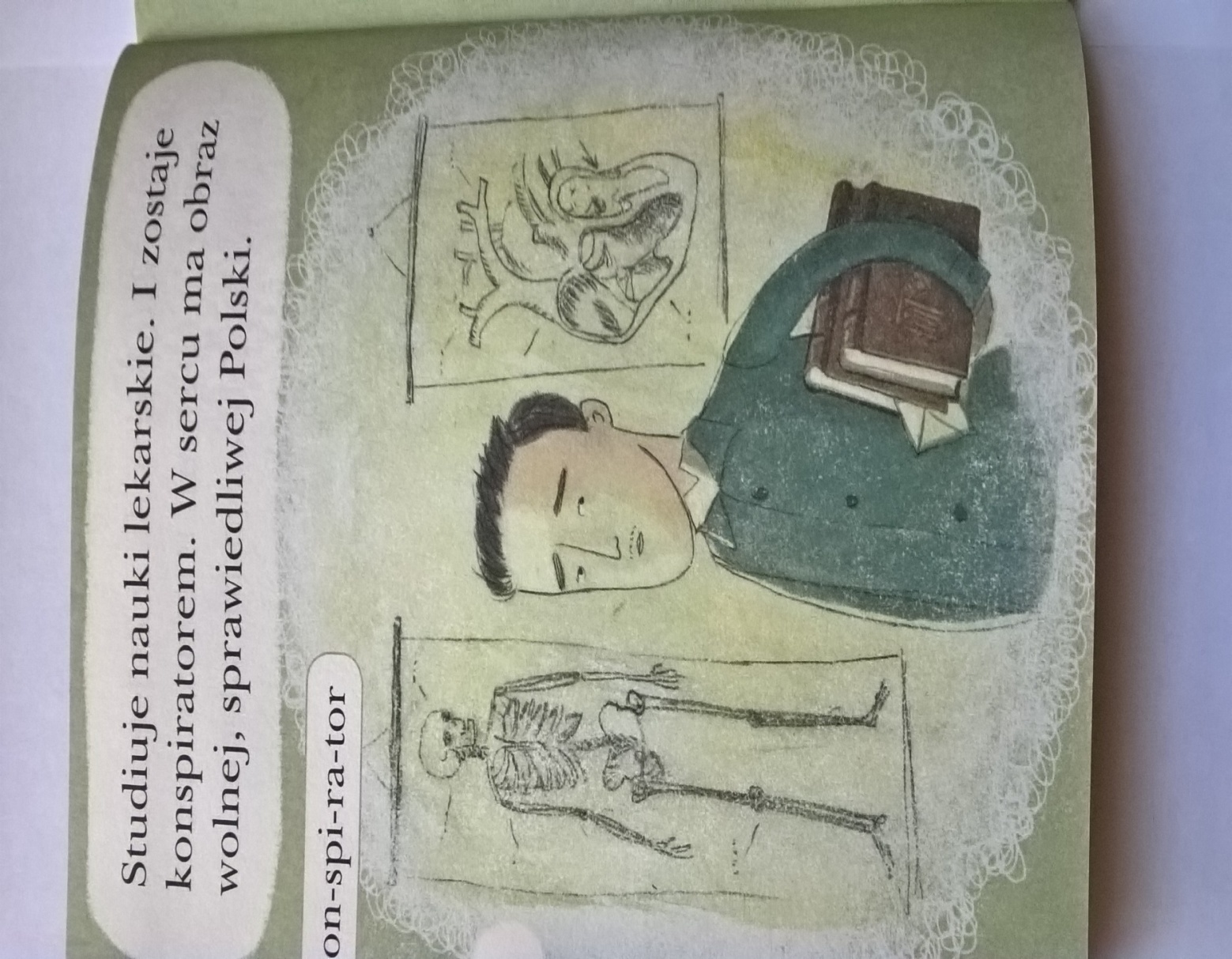 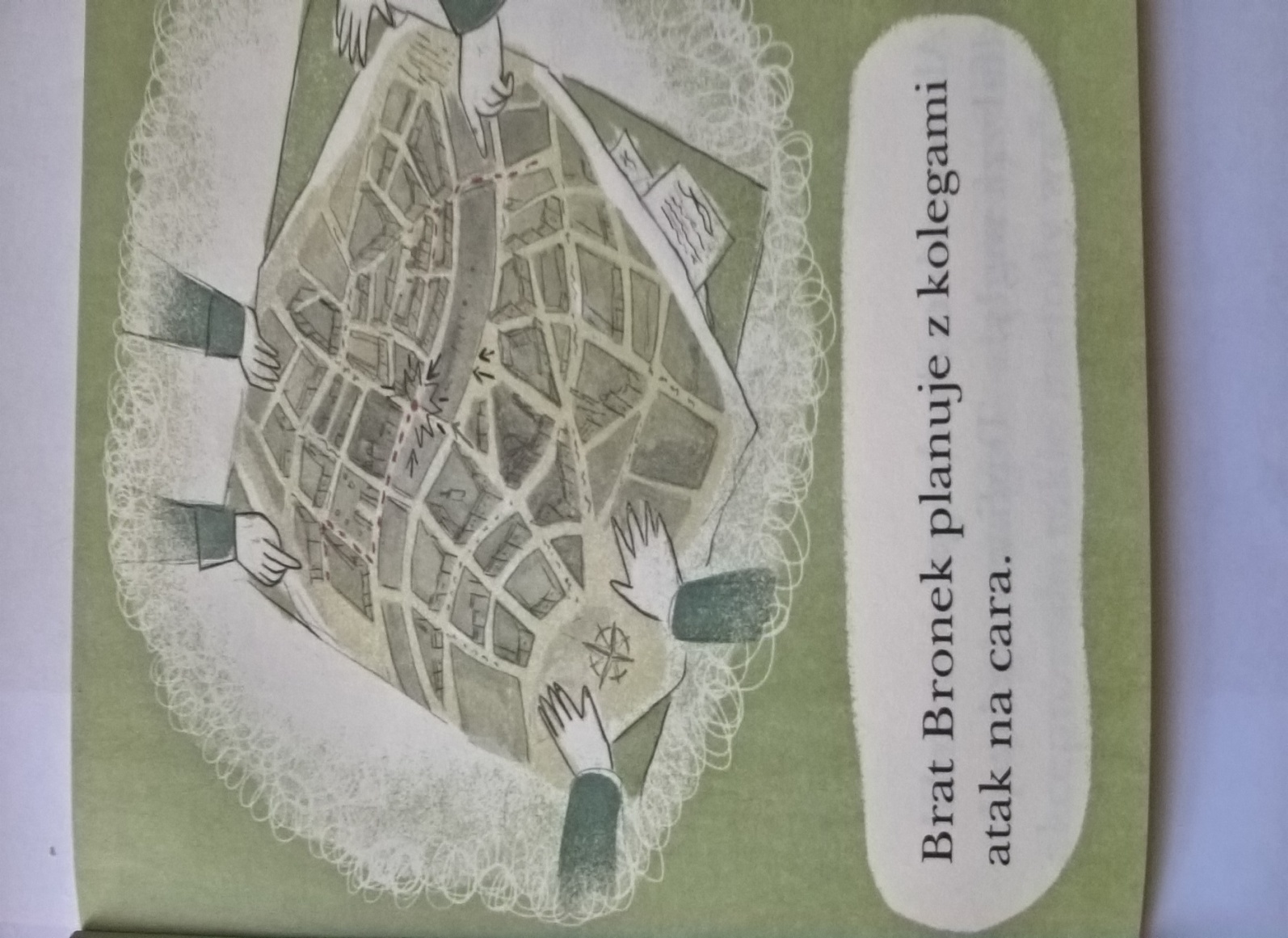 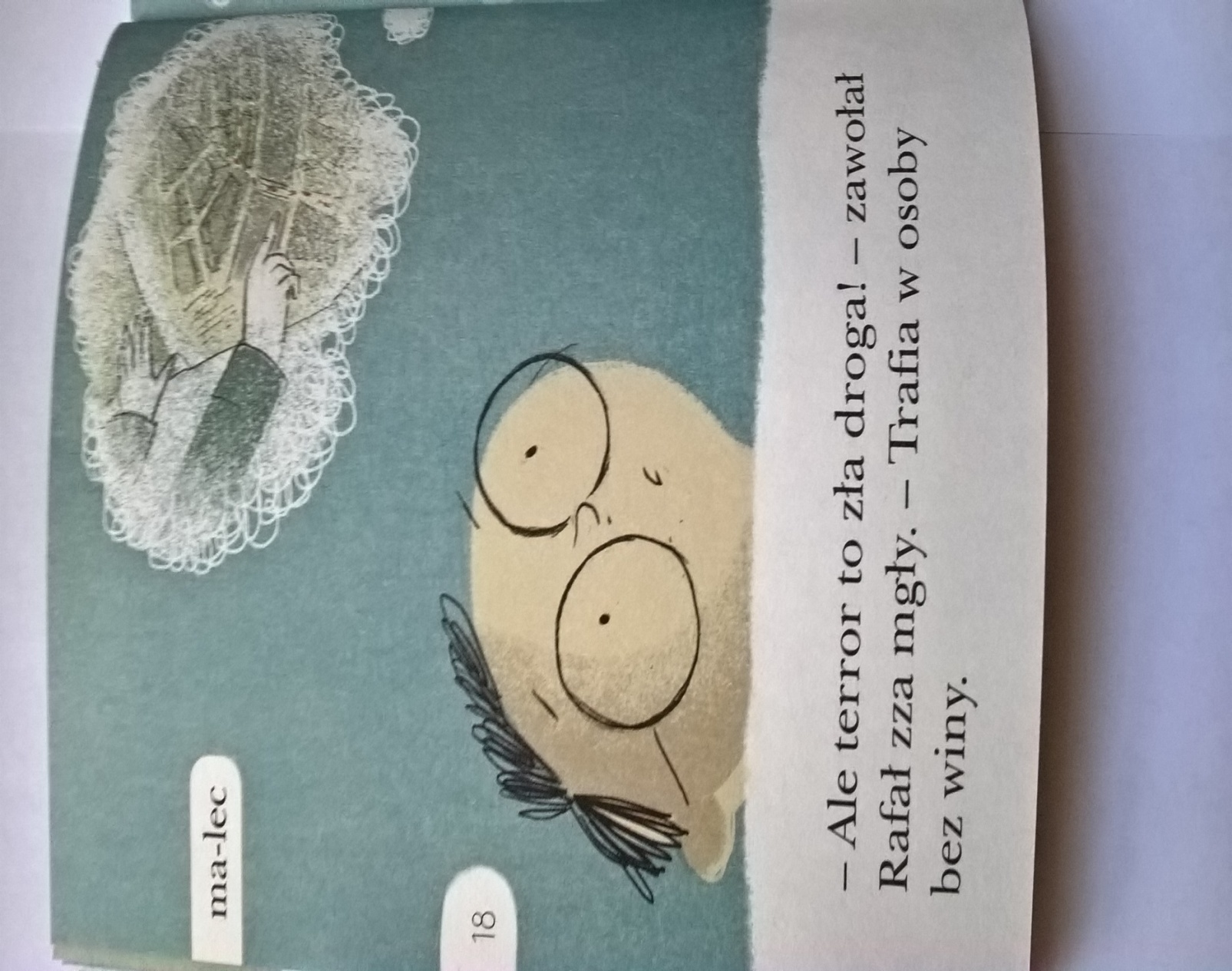 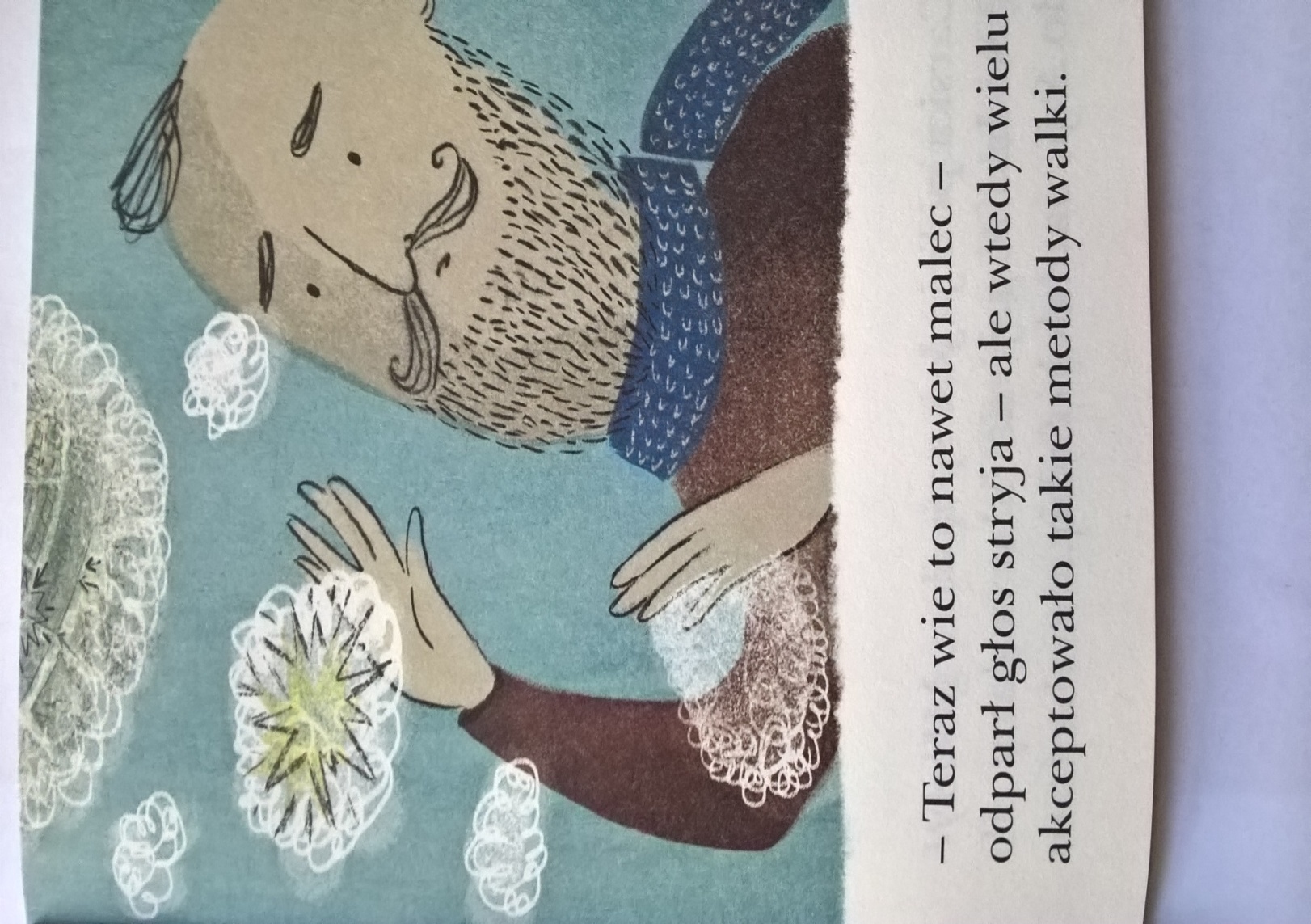 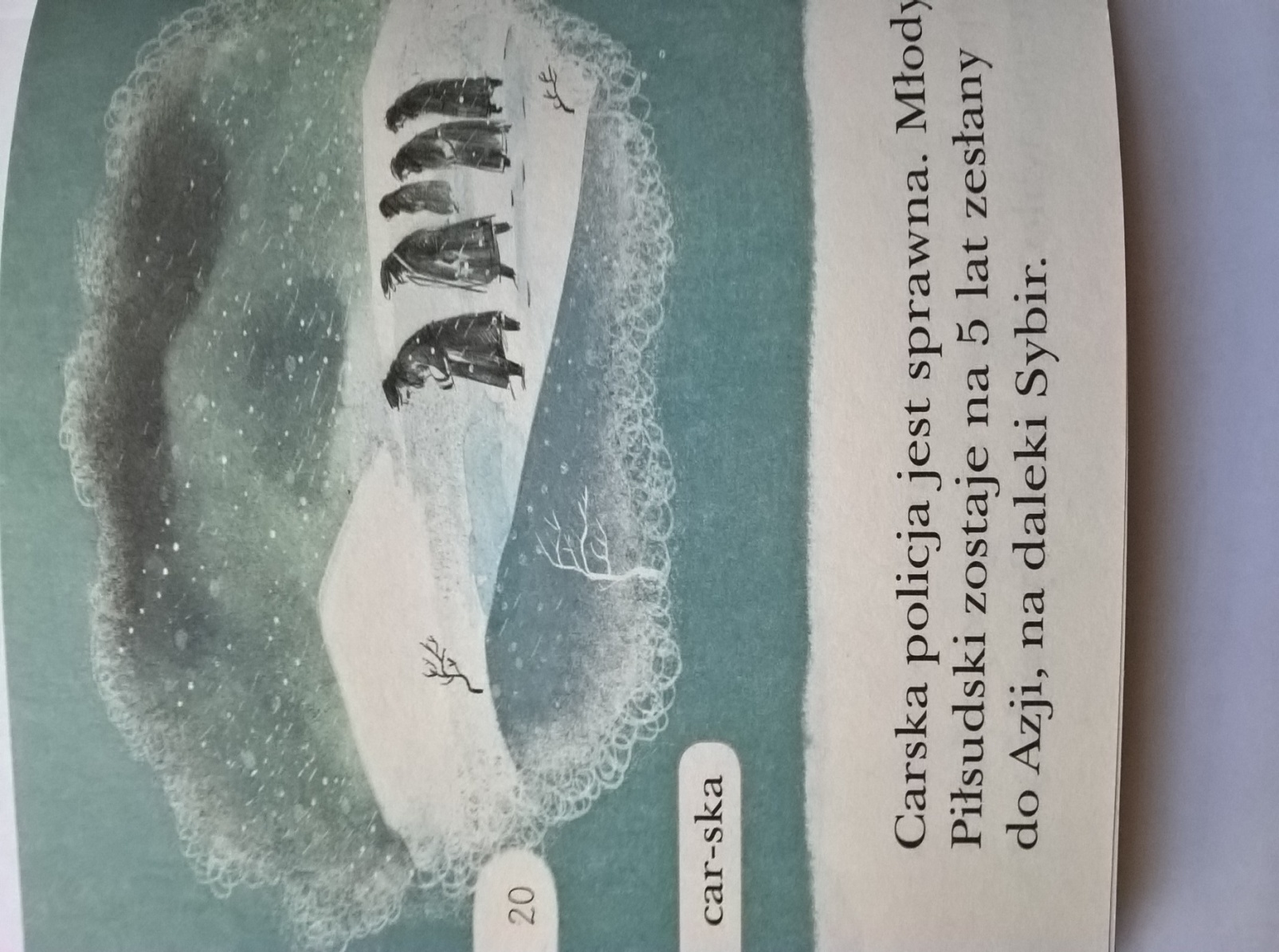 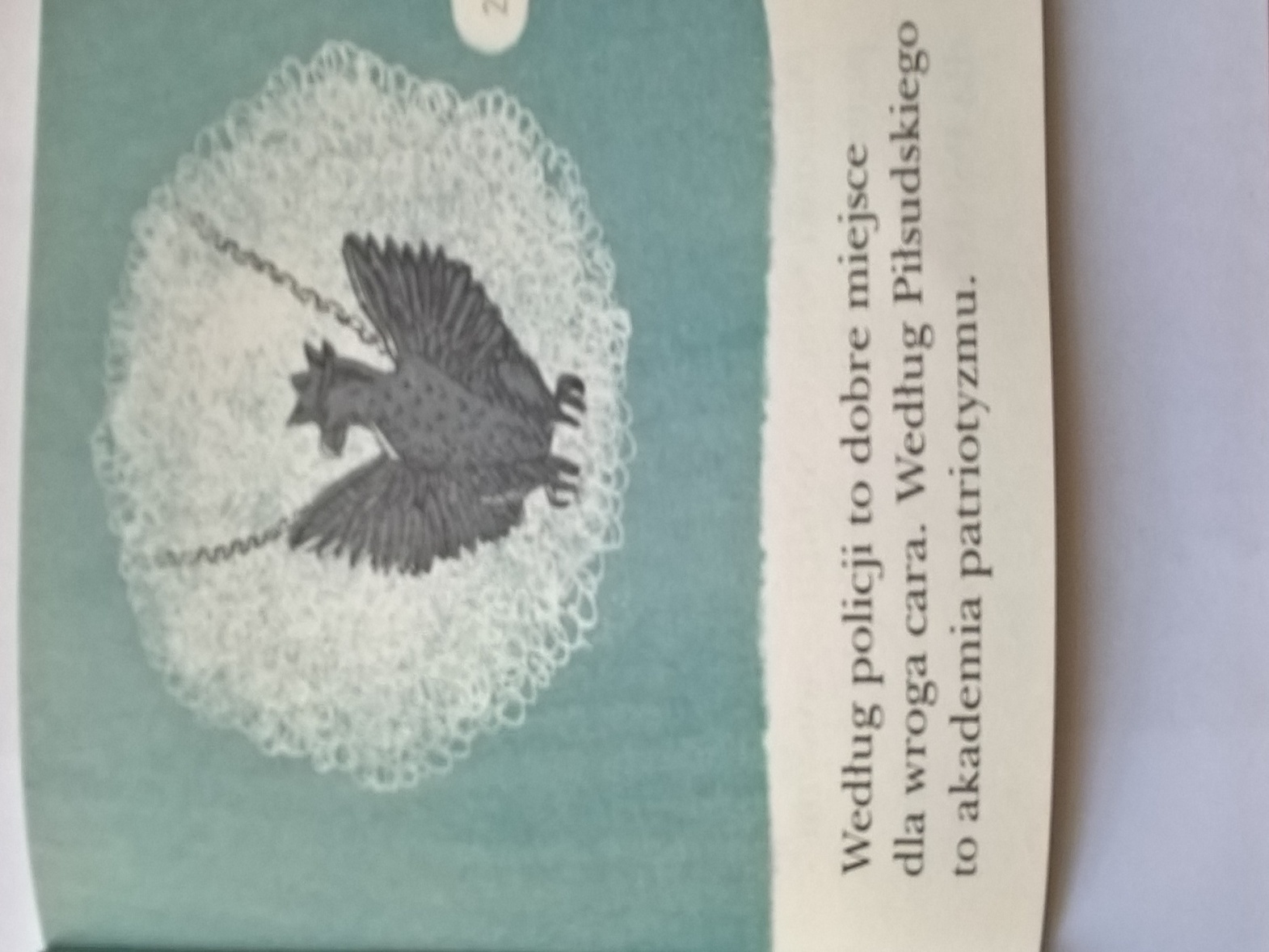 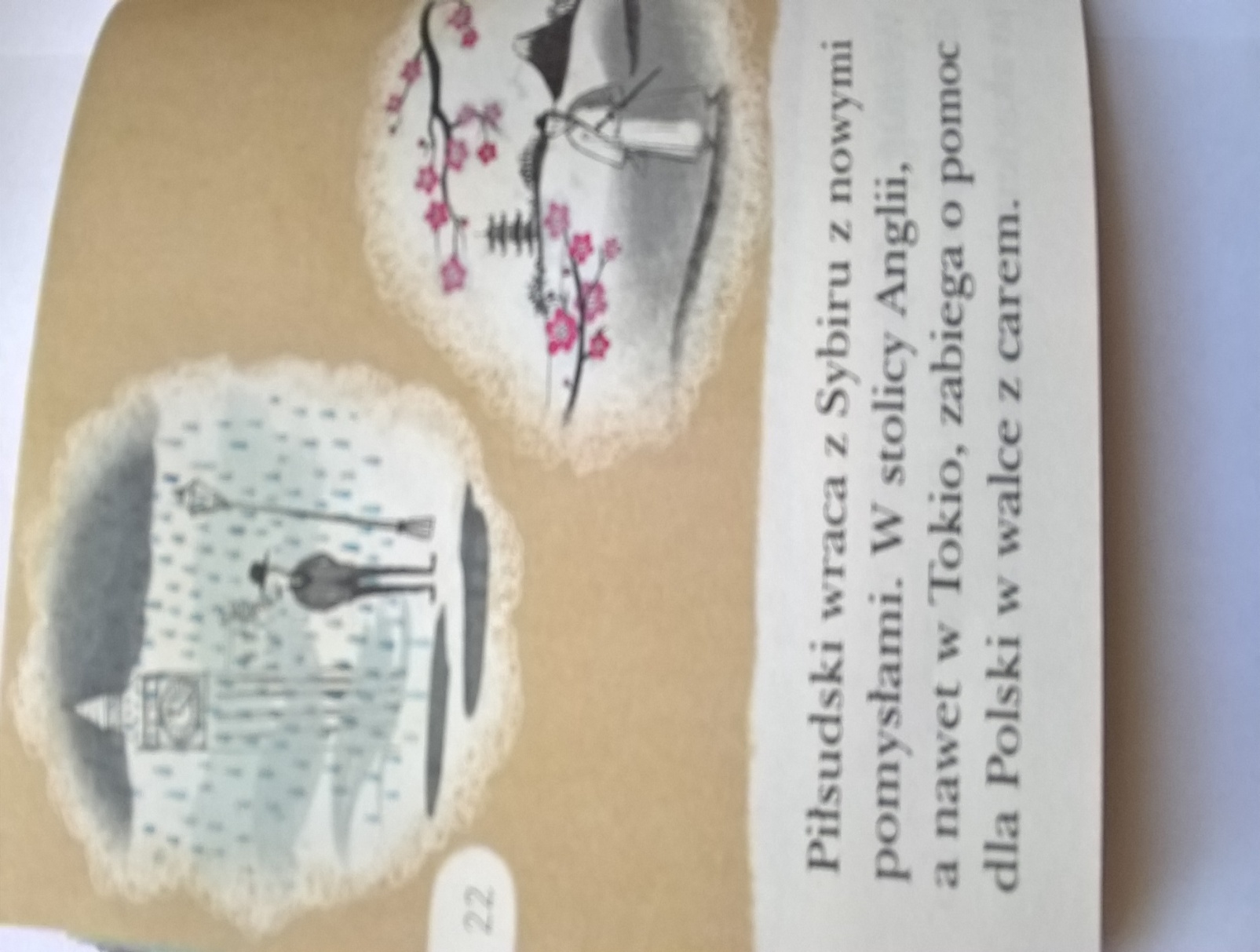 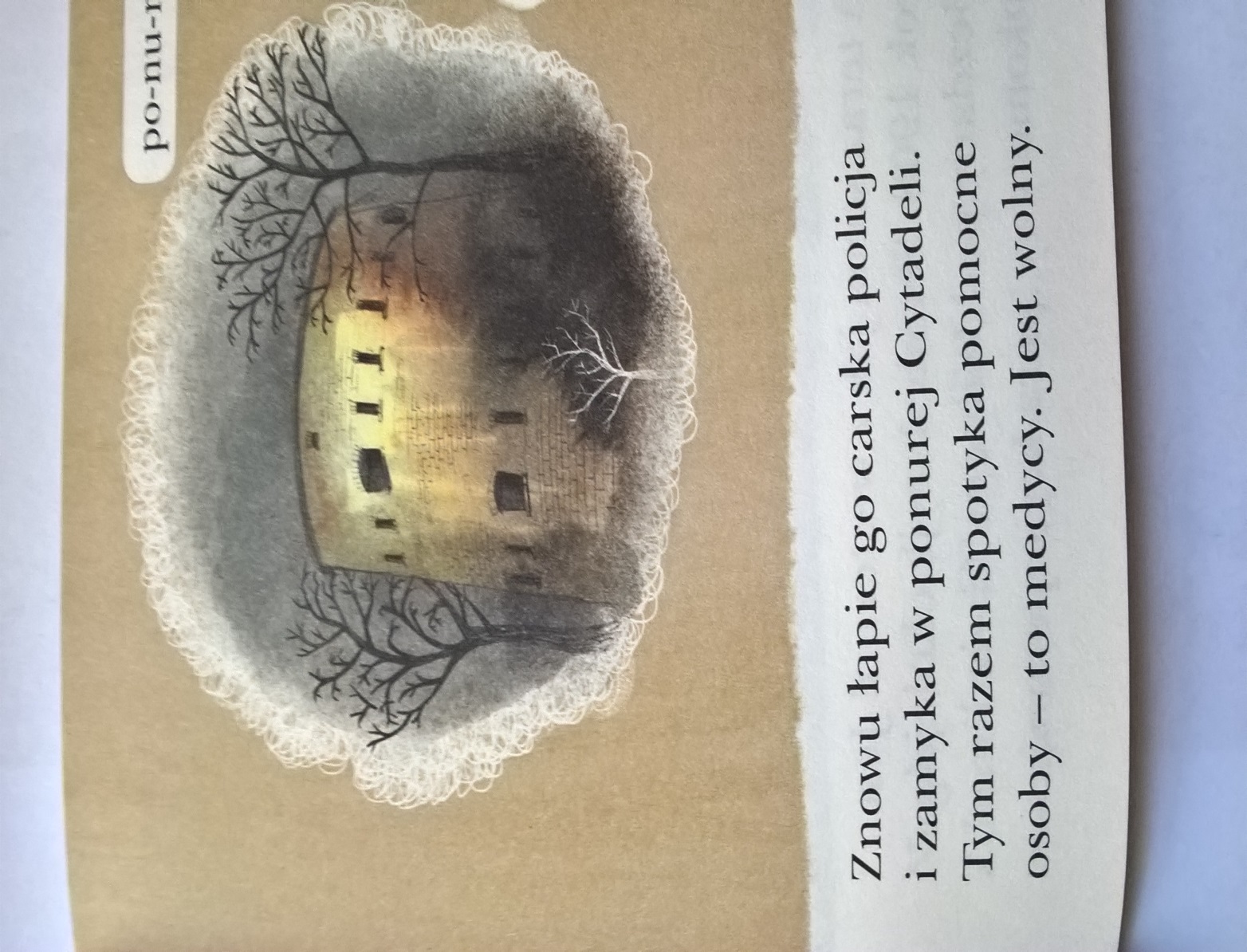 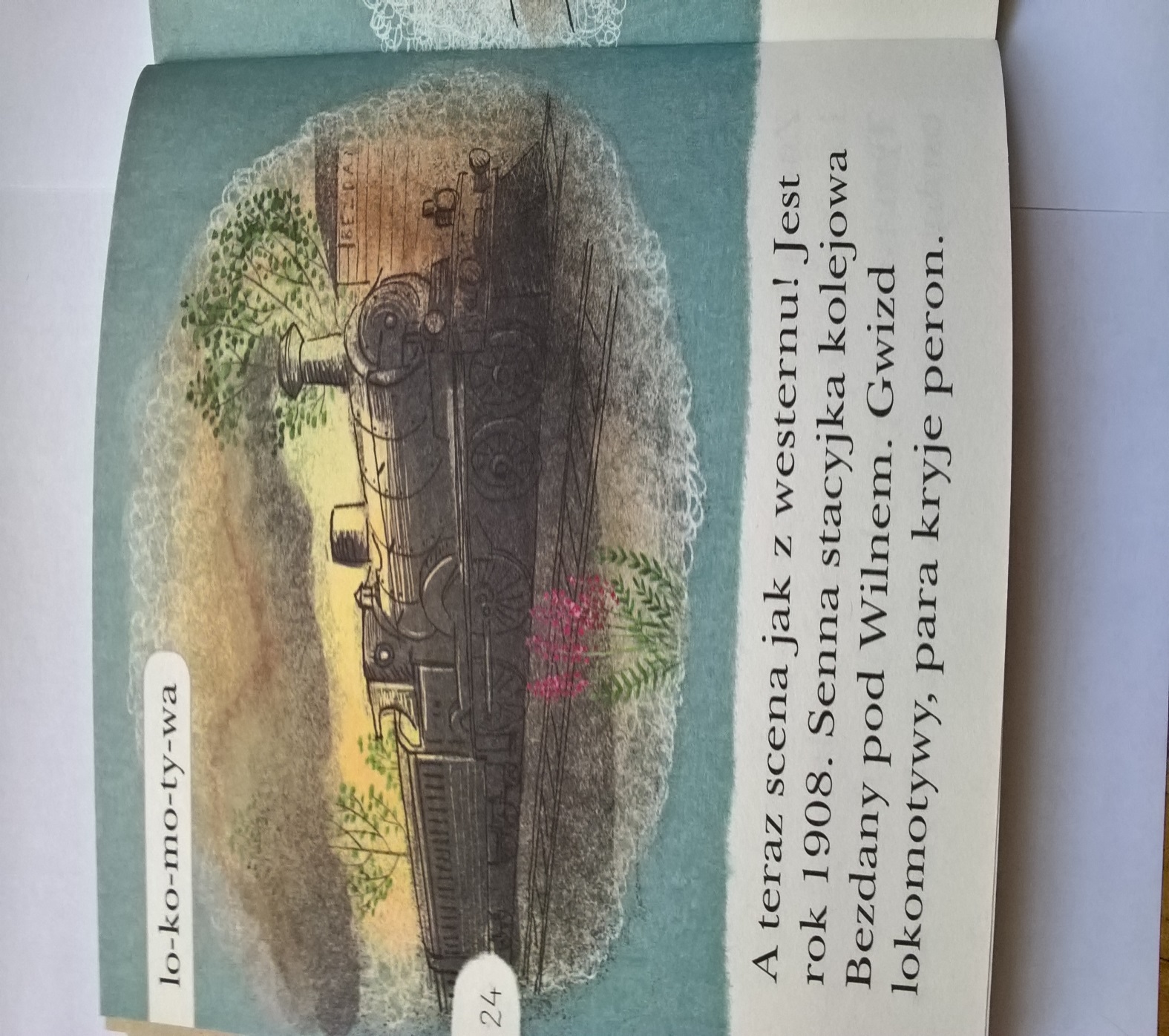 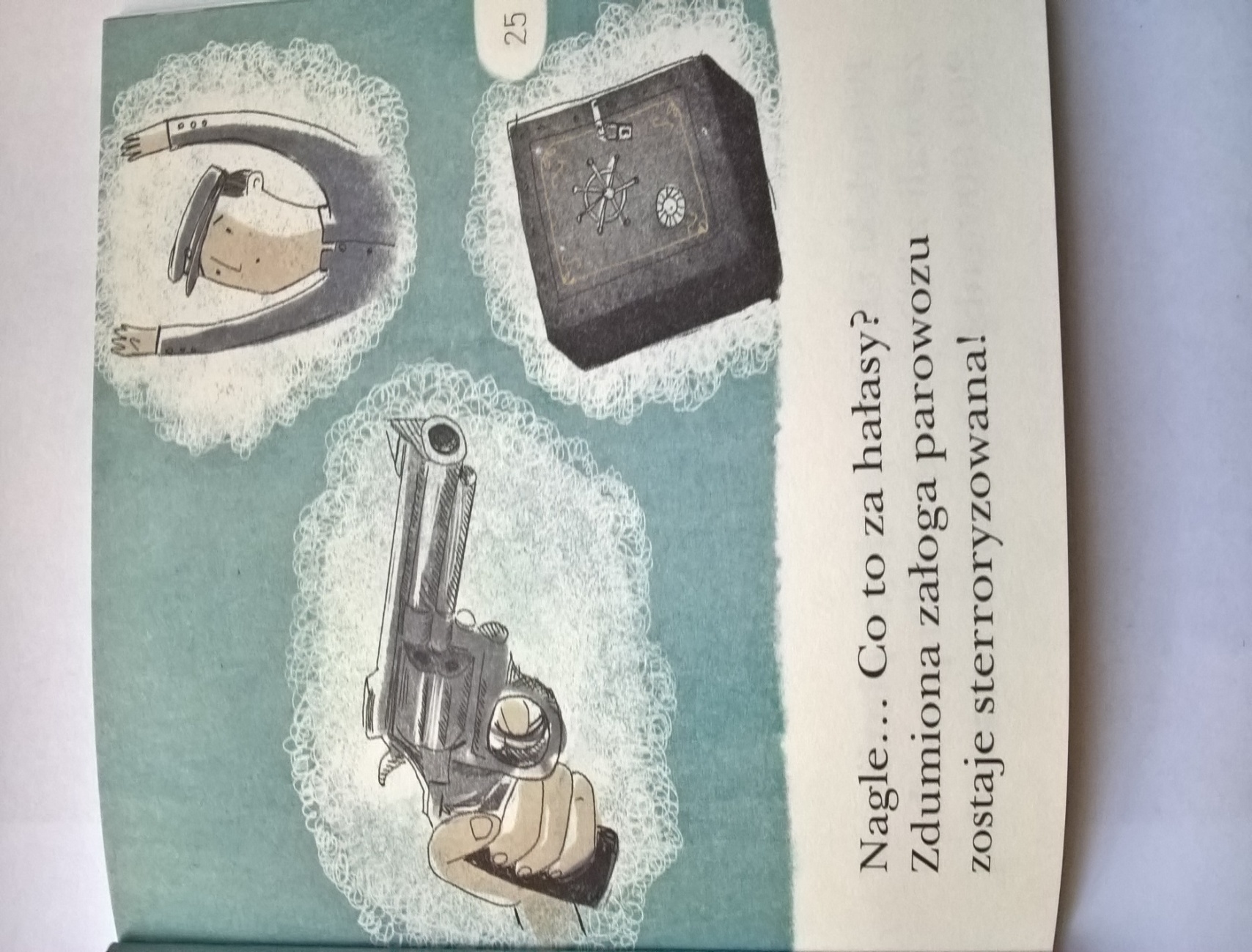 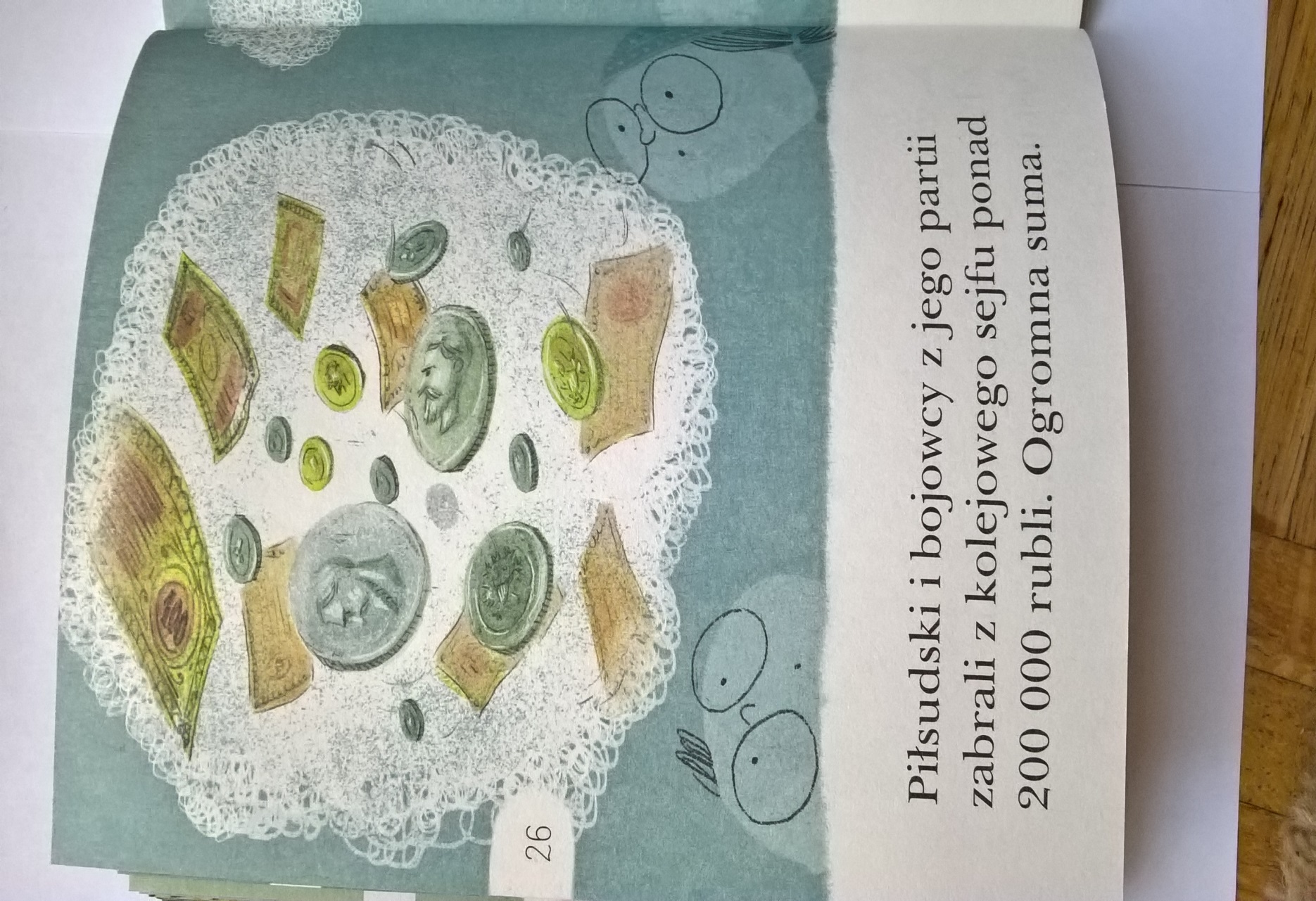 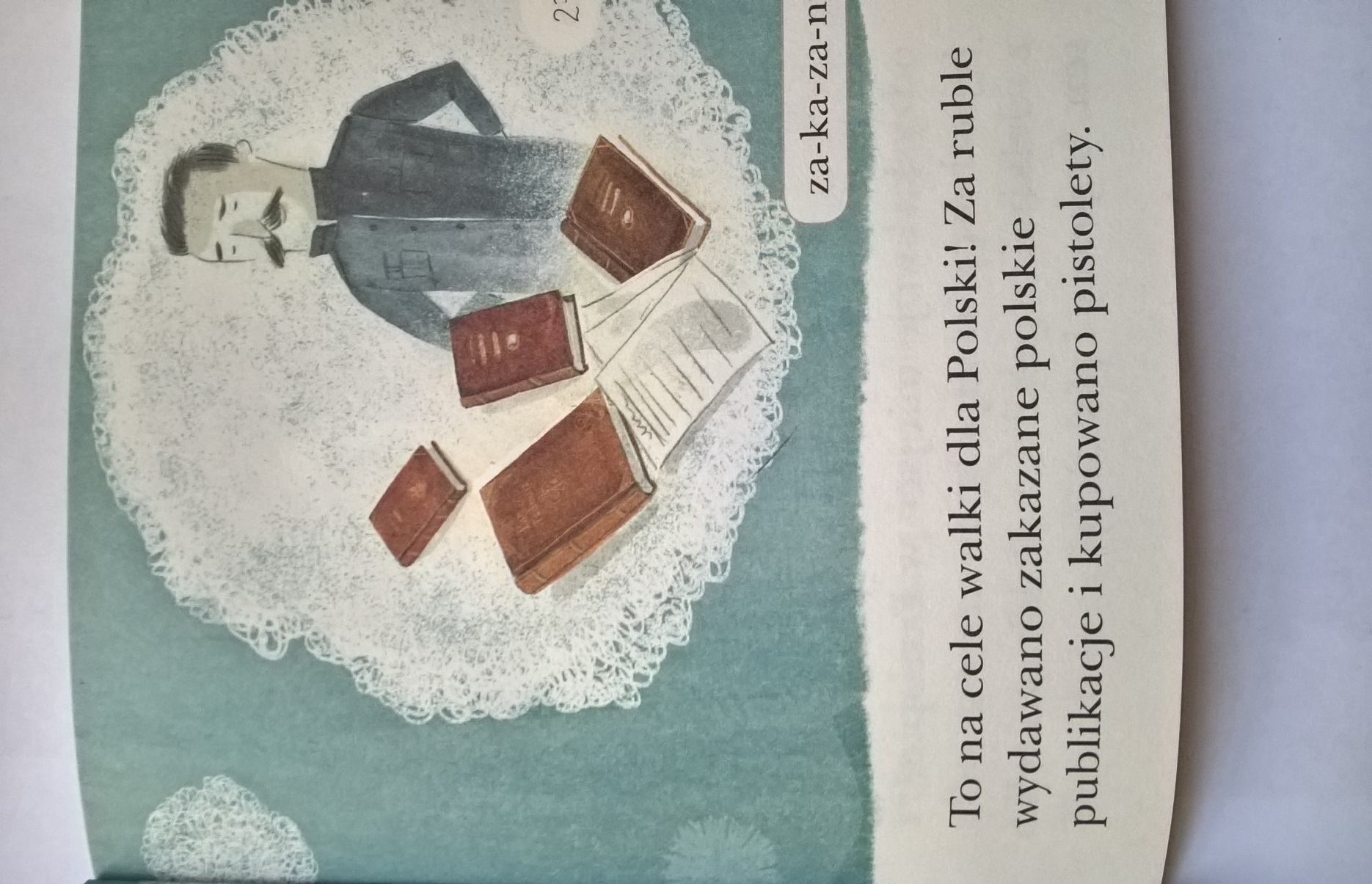 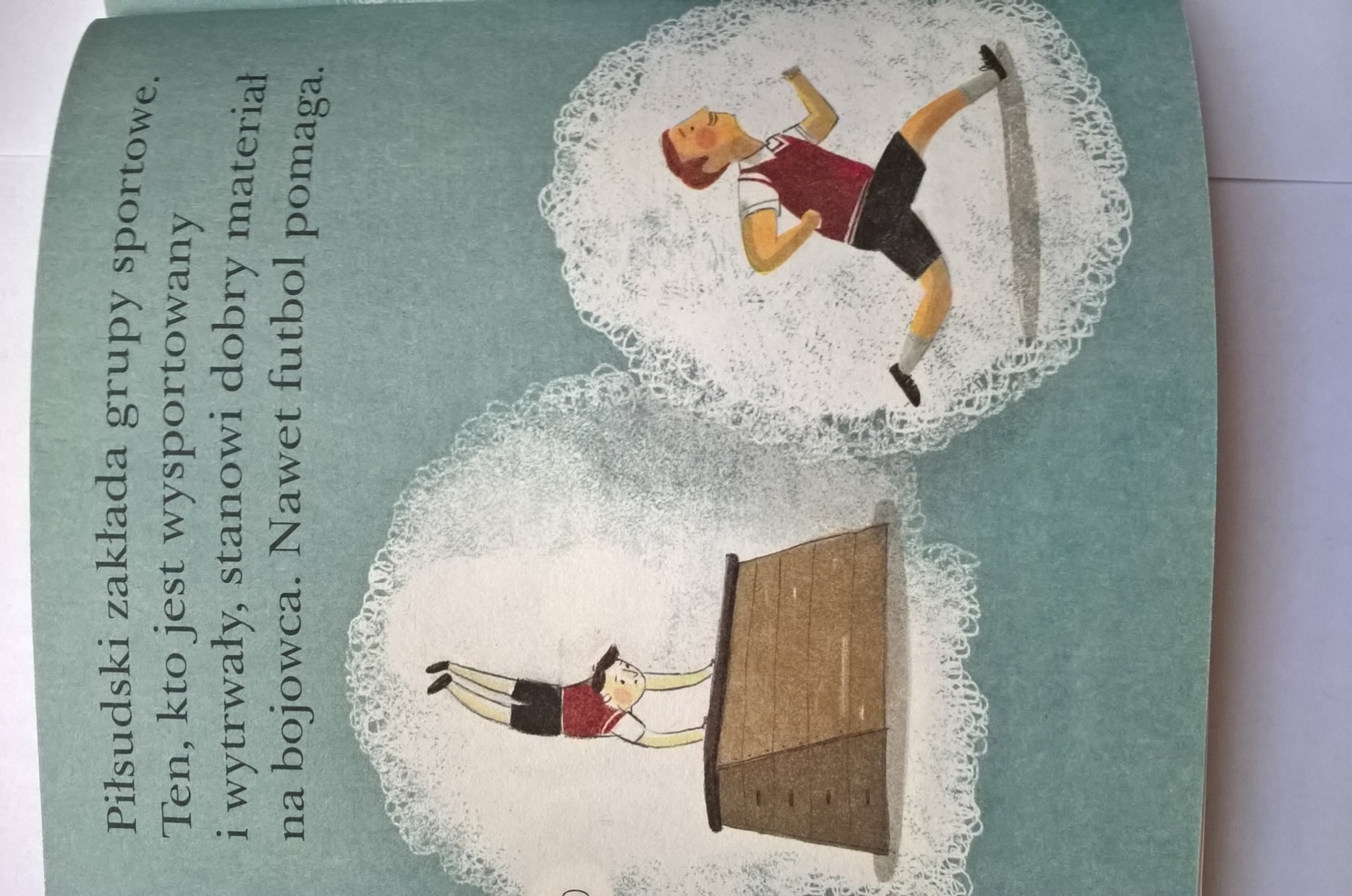 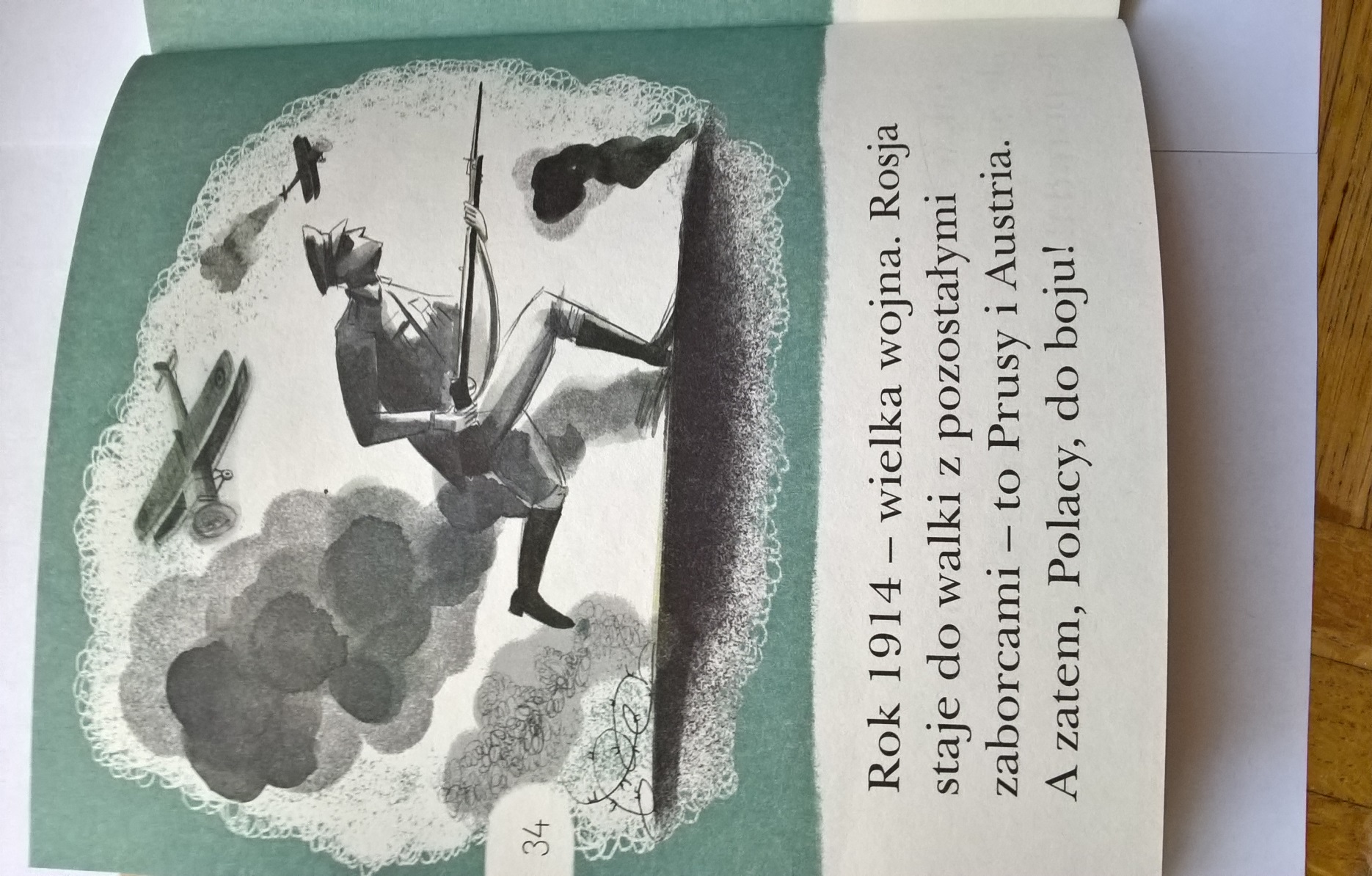 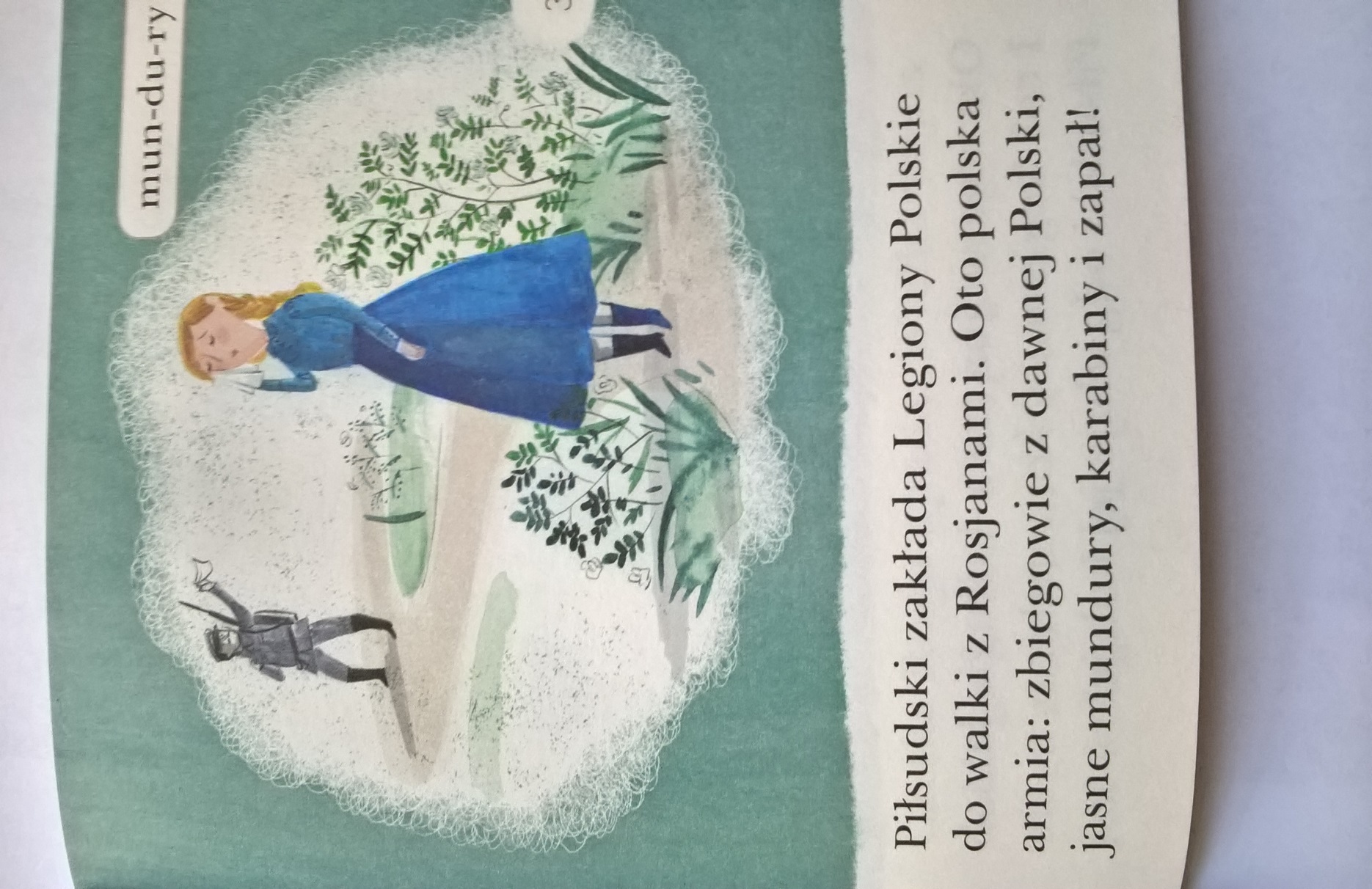 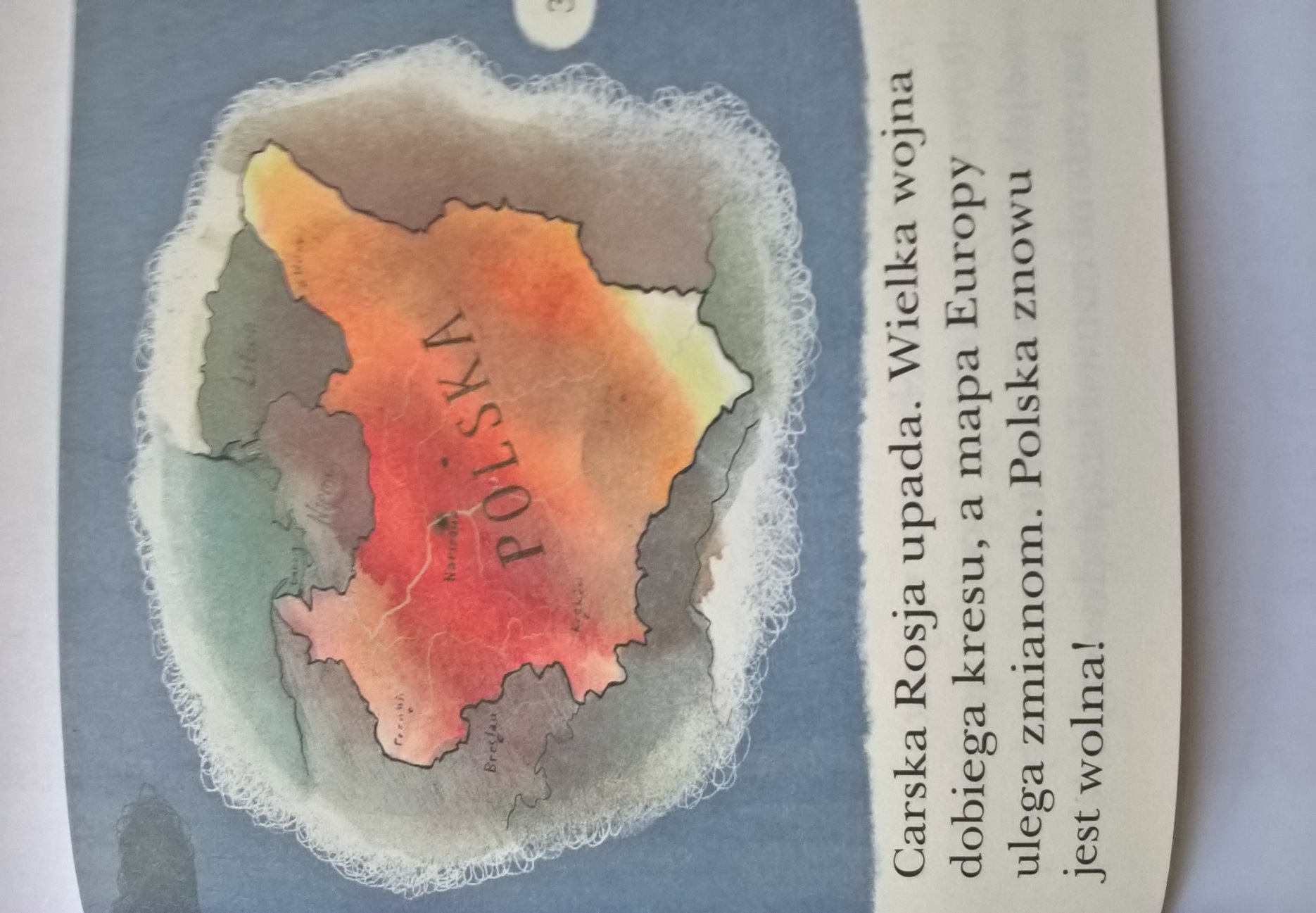 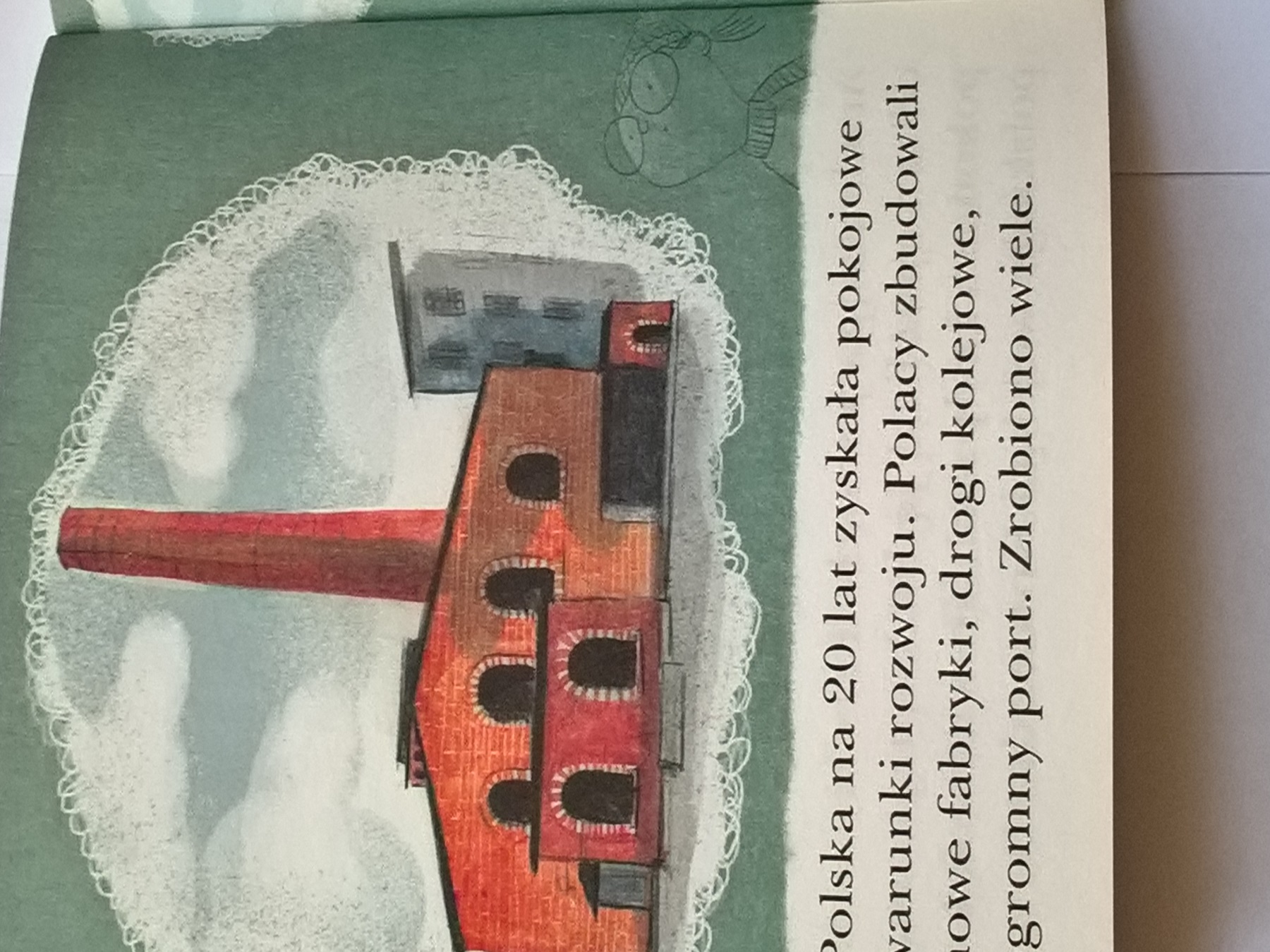 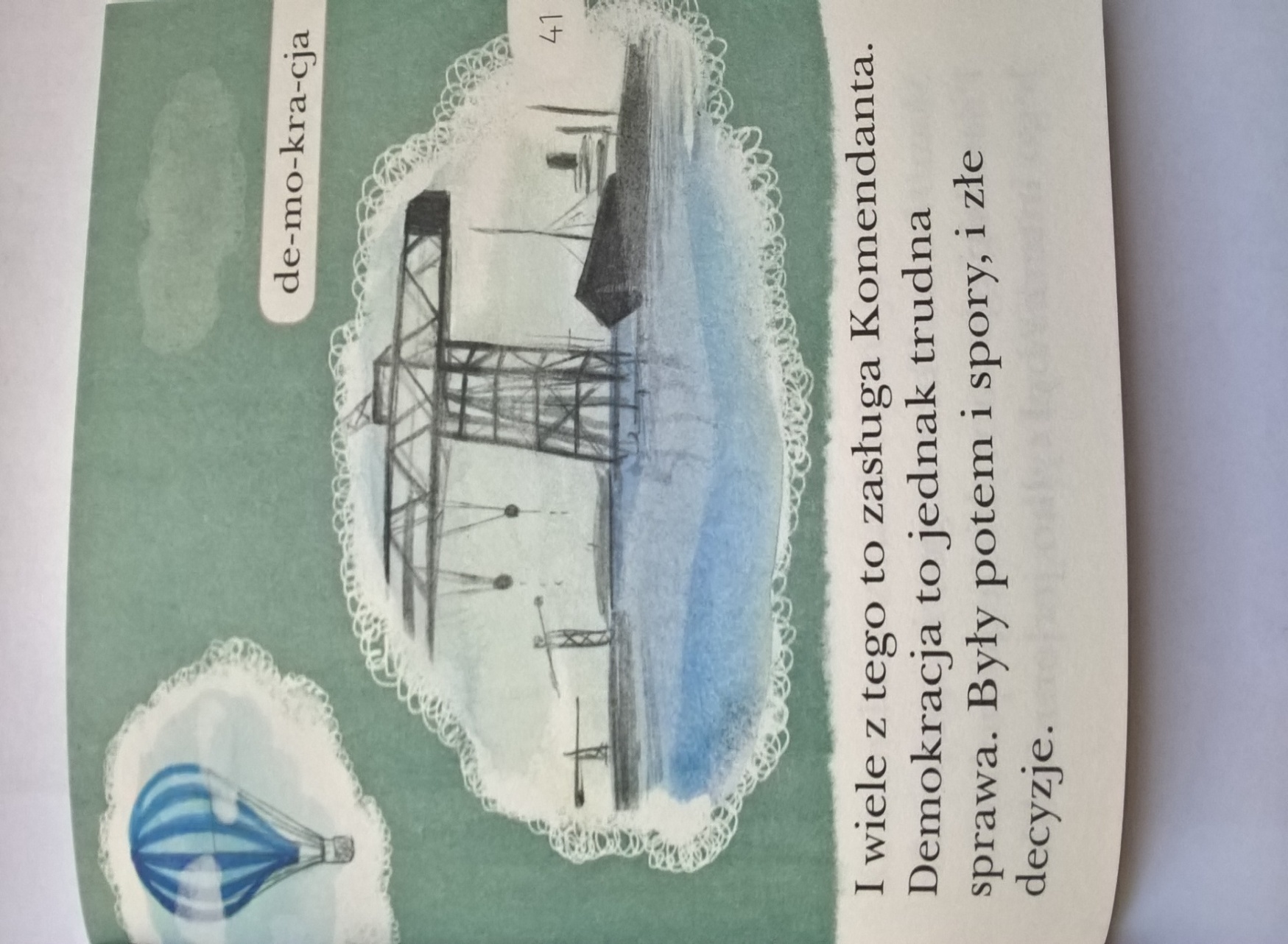 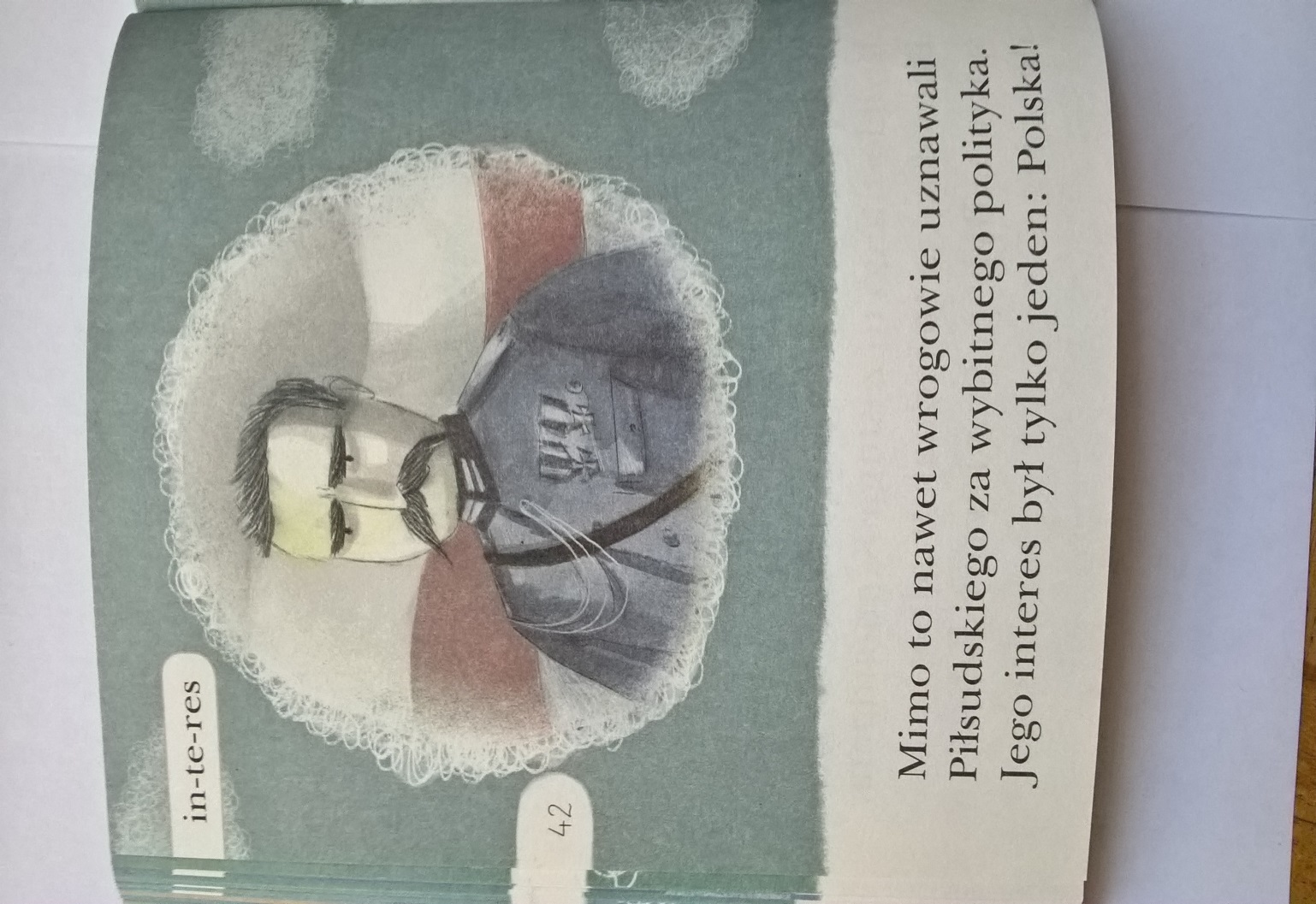 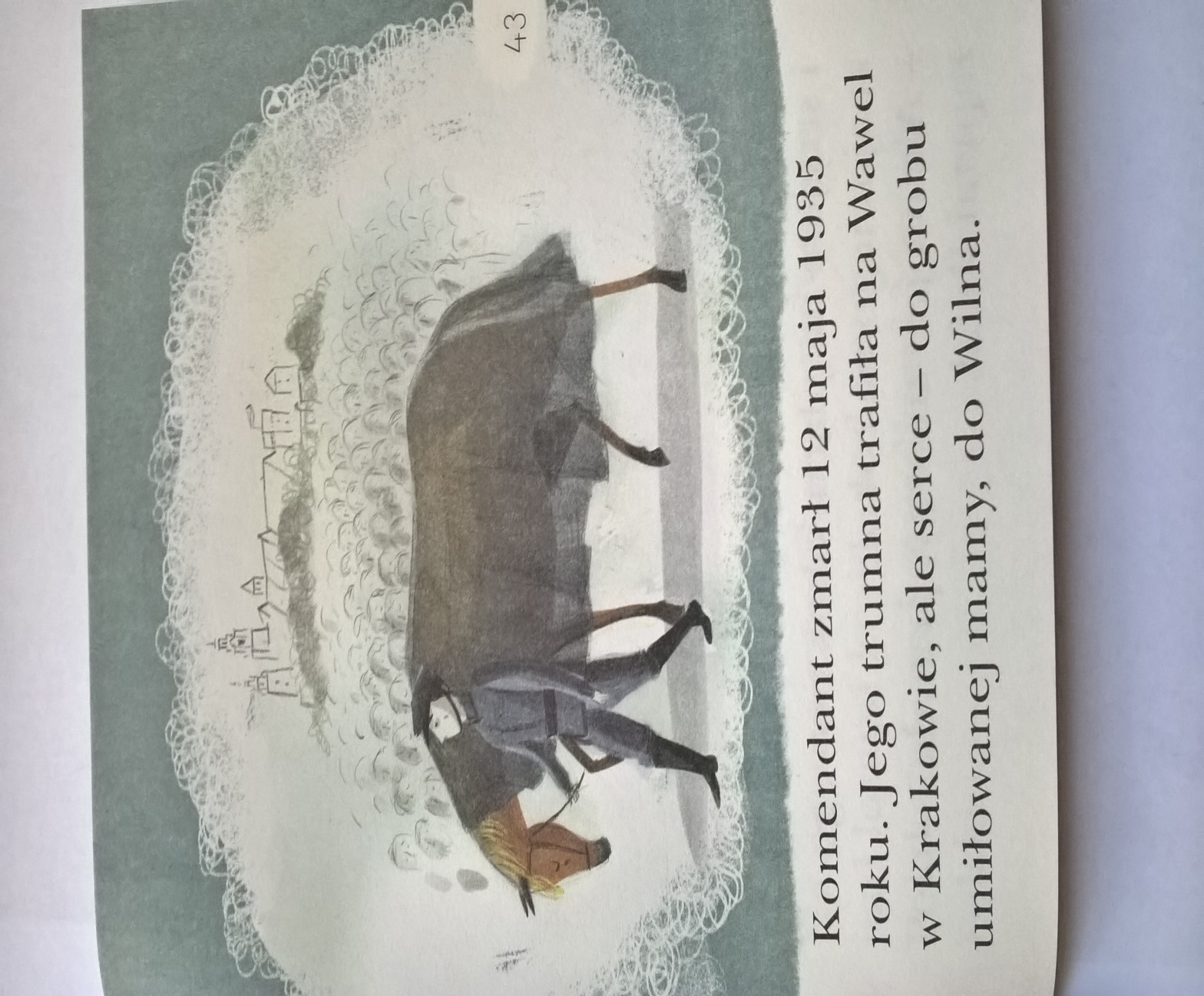 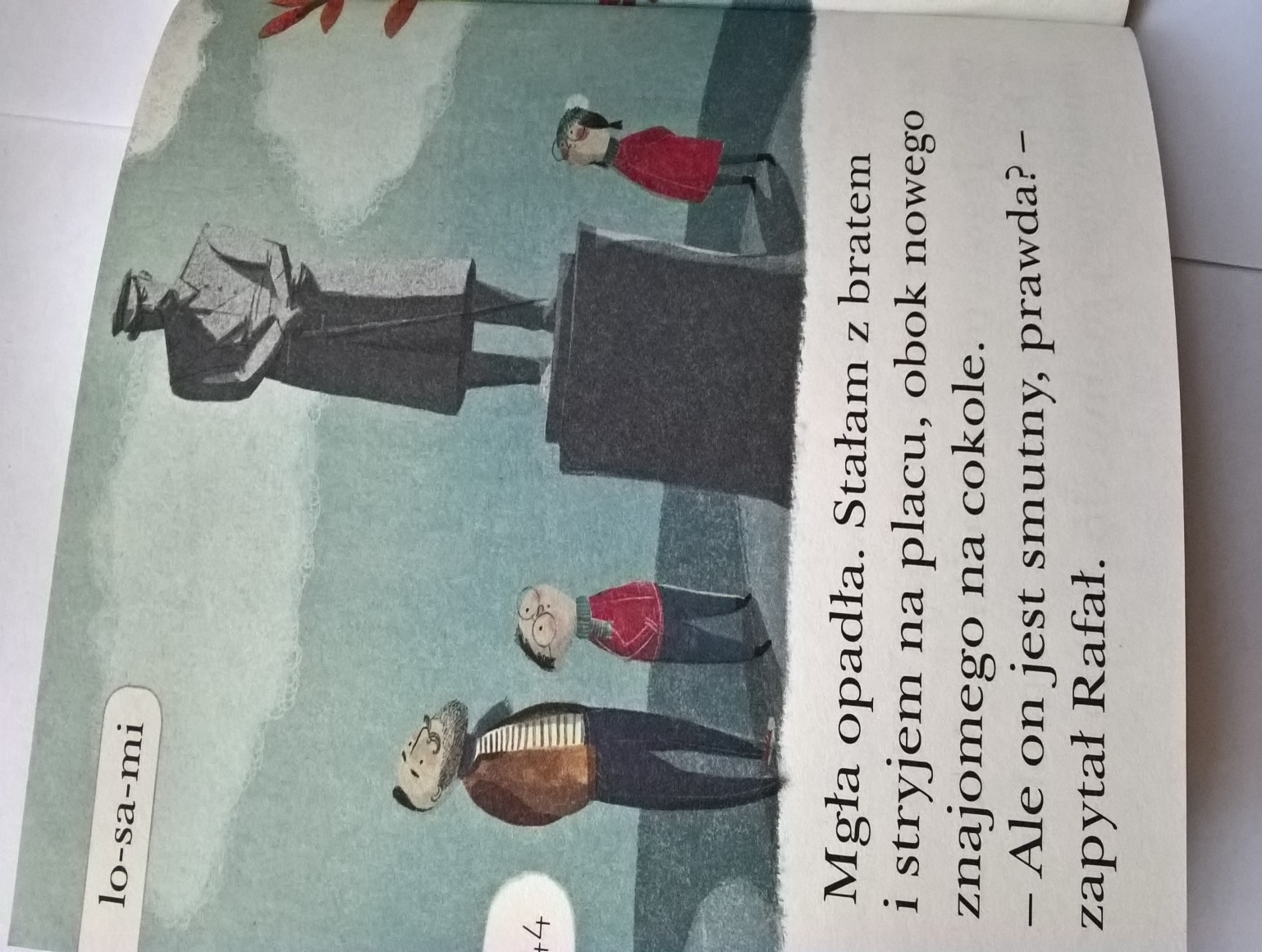 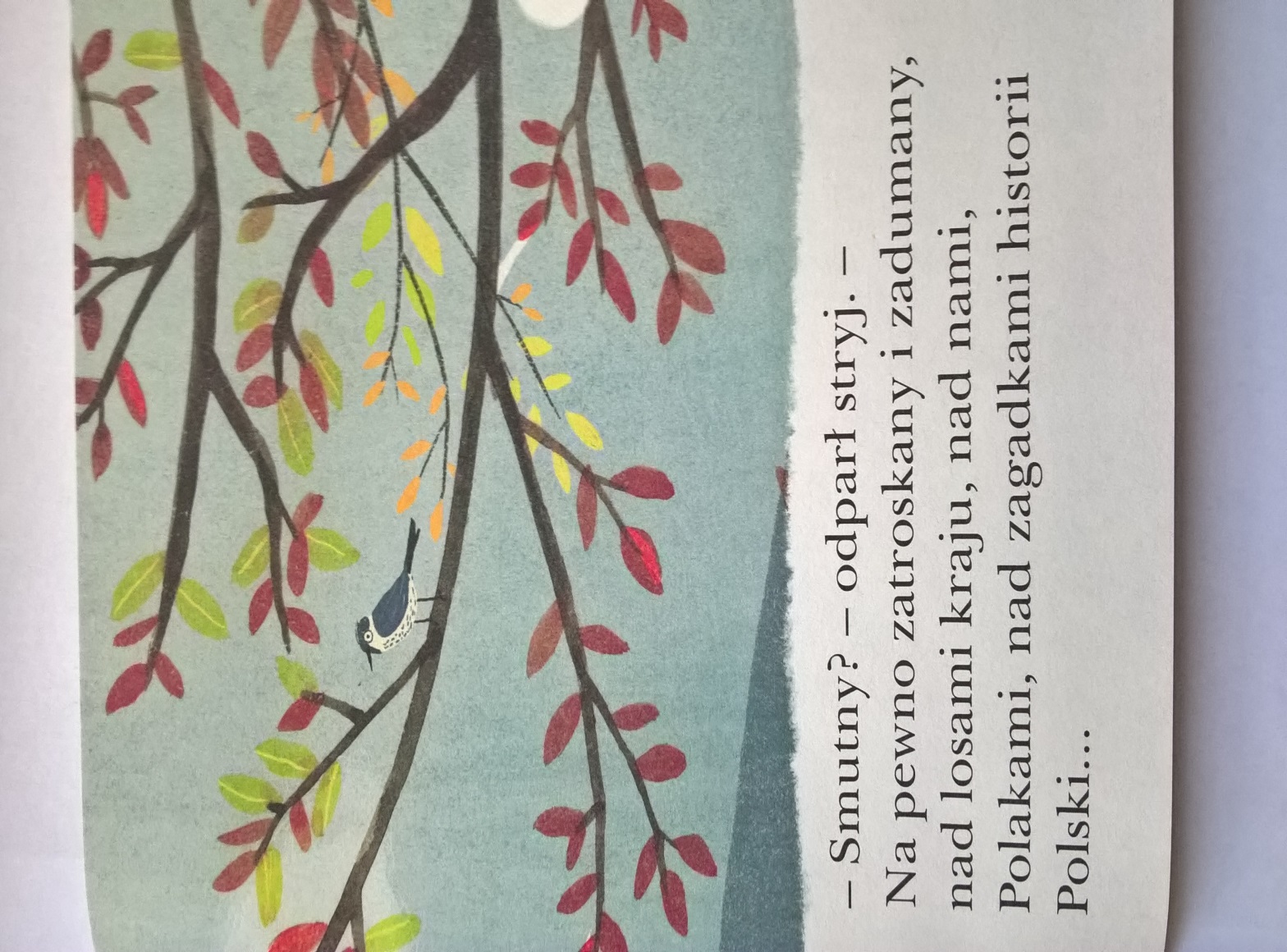 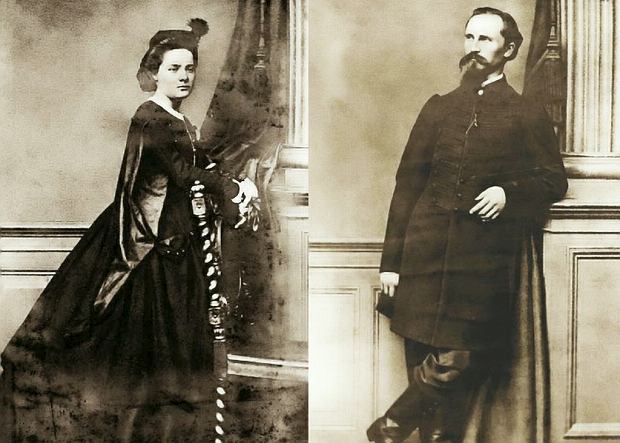 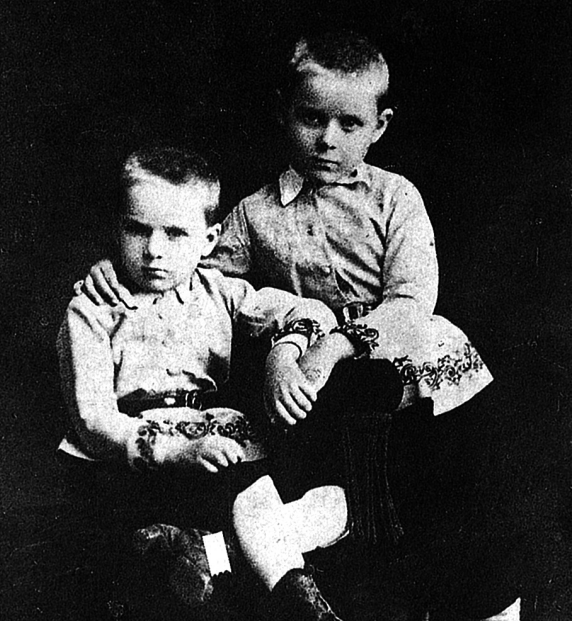 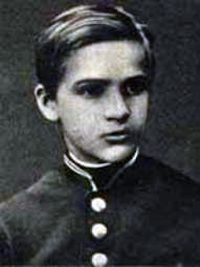 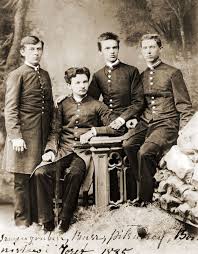 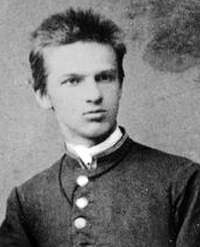 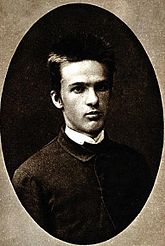 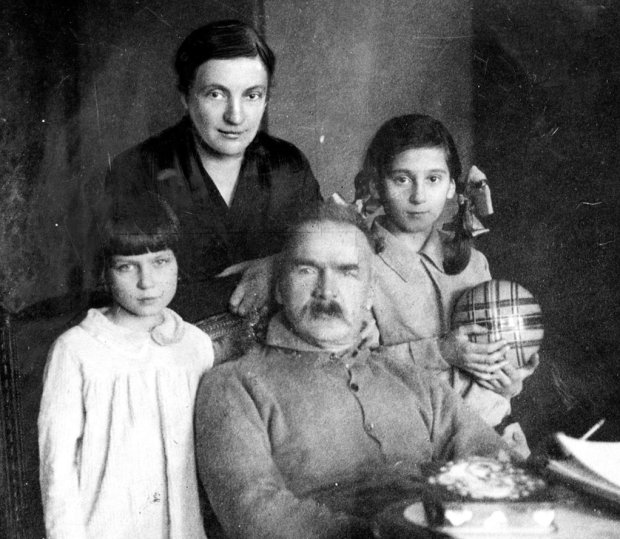 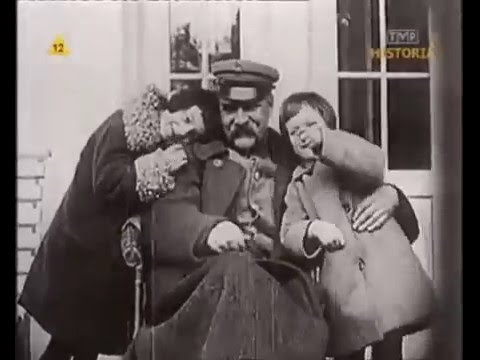 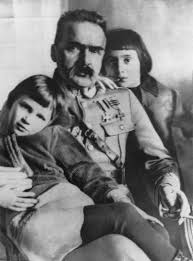 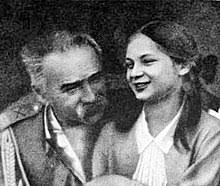 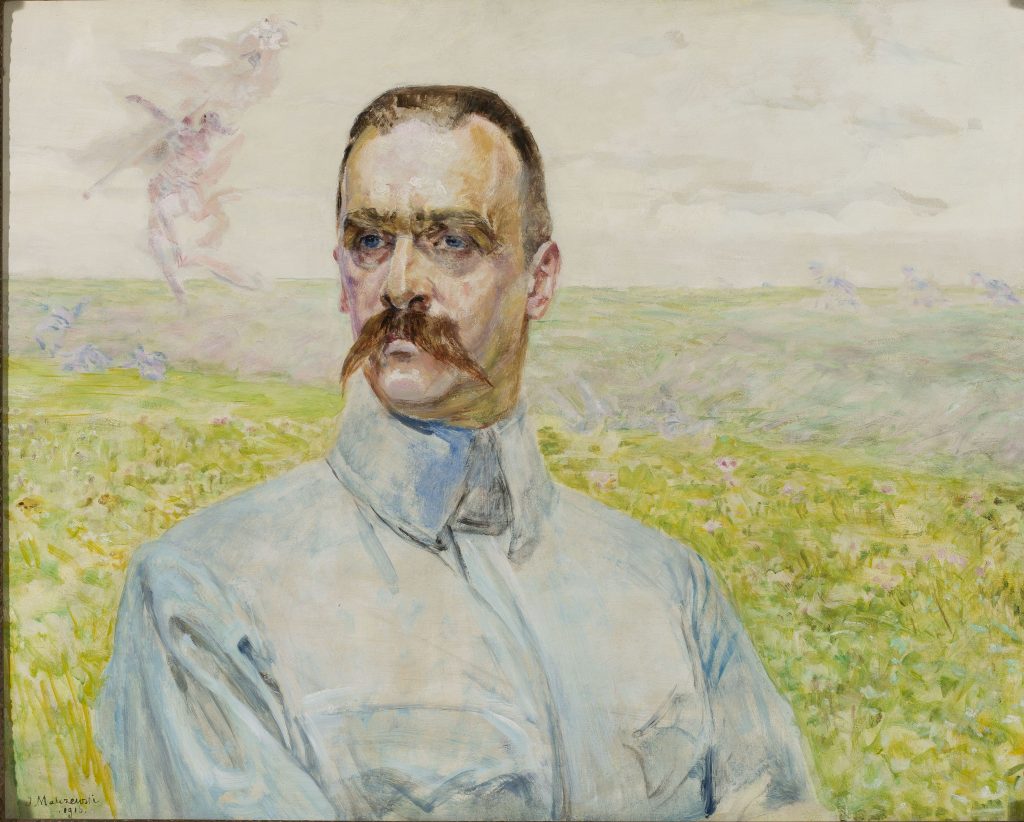 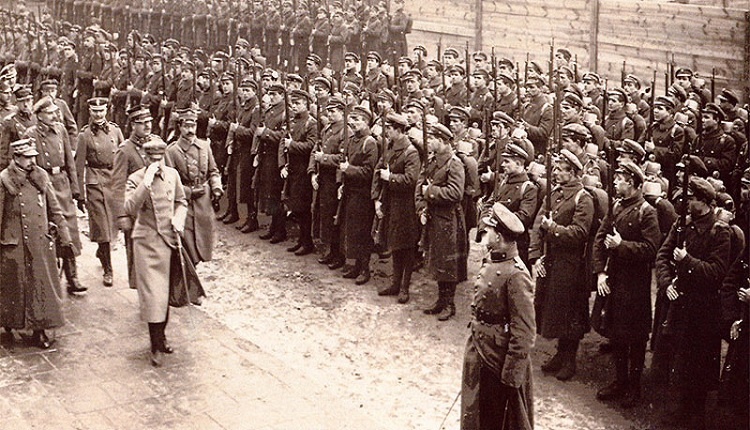 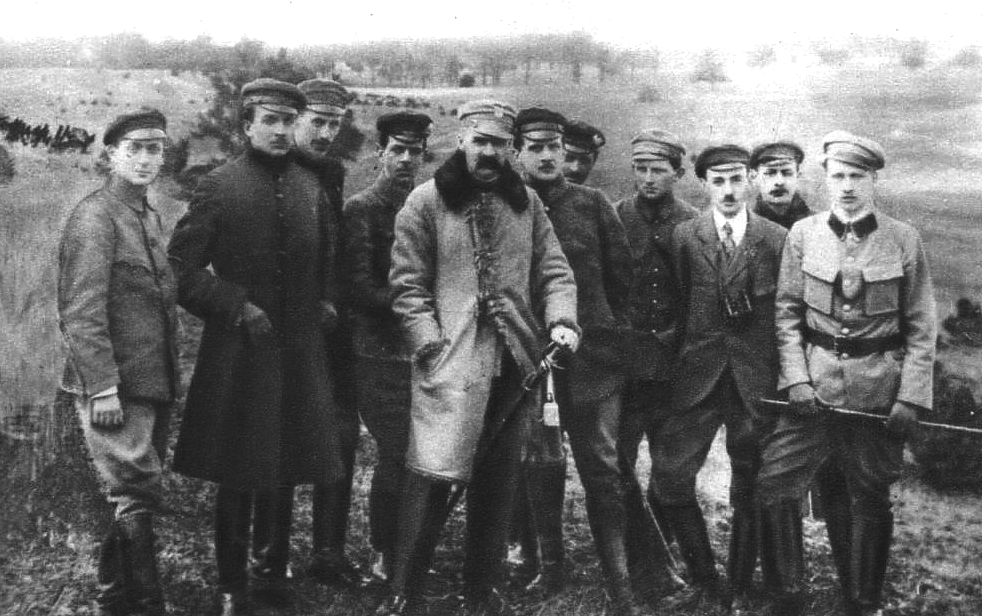 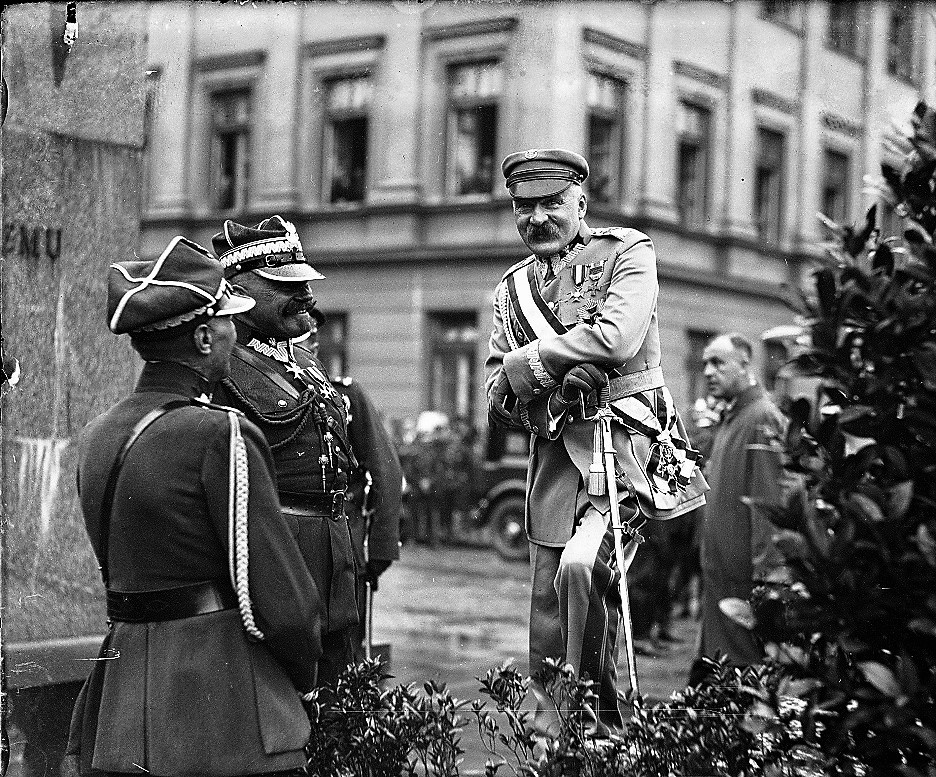 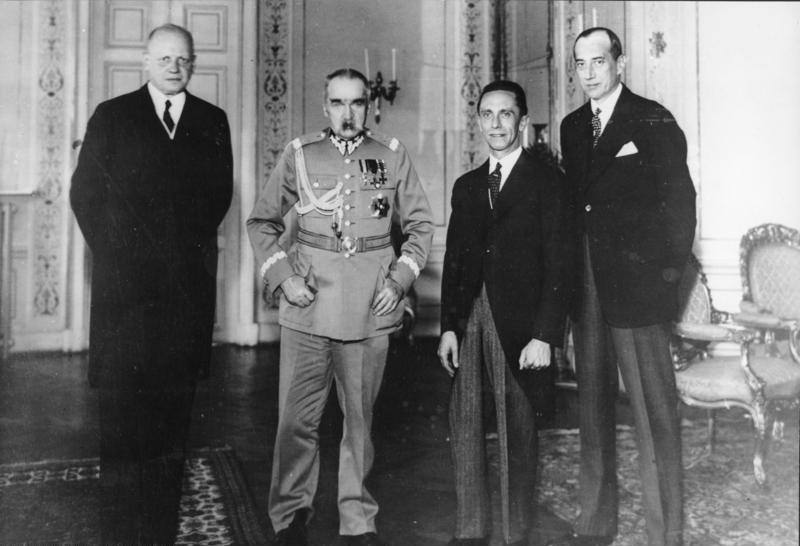 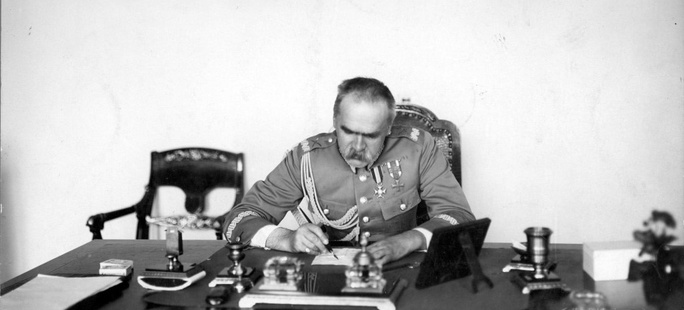 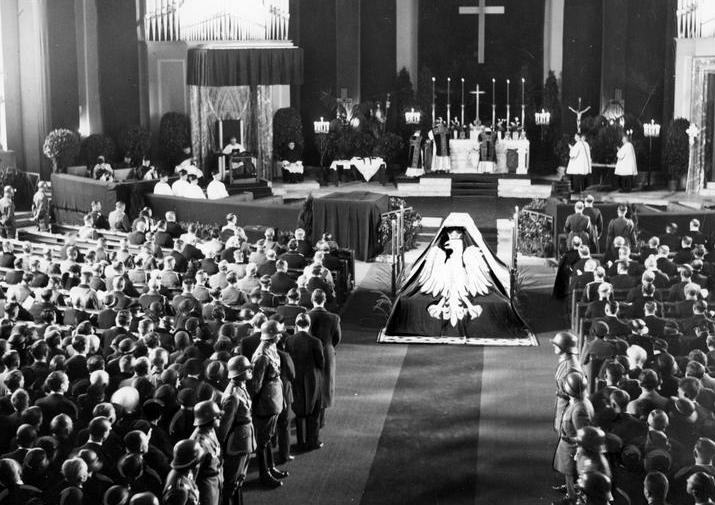 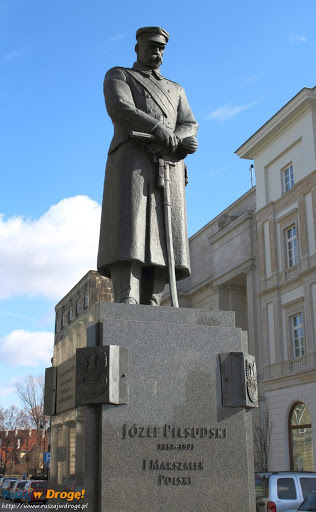 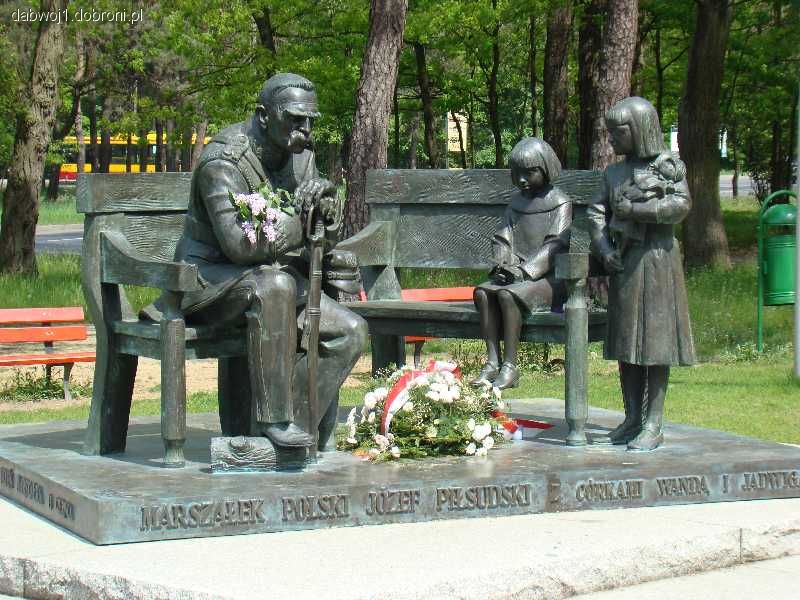 Kiedy obchodzimy Święto Odzyskania Niepodległości ?


A  - 15   listopada
B  - 11   lipca	
C  - 11   listopada
C  - 11   listopada
Kto stał się przywódcą tworzonego niepodległego państwa polskiego?
A- Ignacy Mościcki
 B- Józef Piłsudski
 C- Józef Poniatowski
B- Józef Piłsudski
Gdzie urodził się Józef Piłsudski ?

A  -  w  Zułowie na Litwie
B  -  w  Warszawie
C  -  w  Krakowie
A  -  w  Zułowie na Litwie
Piłsudski za tajną walkę o wolną Polskę został zesłany na pięć lat :

A -  do Azji na Sybir
B -  do  Ameryki
C -  do Australii
A -  do Azji na Sybir
Carska policja zamknęła Piłsudskiego :

A -  w Mysiej Wieży
B -  w lochach  Wawelu
C -  w  Cytadeli
C -  w  Cytadeli
Jak nazywały się polskie oddziały , które założył Piłsudski do walki z Rosjanami ?

A  -  Legiony Polskie
B  -  Legendy Polskie
C  -  Legiony Warszawskie
A  -  Legiony Polskie
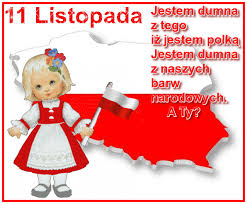 Przygotowały : Beata Kałużna , Bożena Grączewska